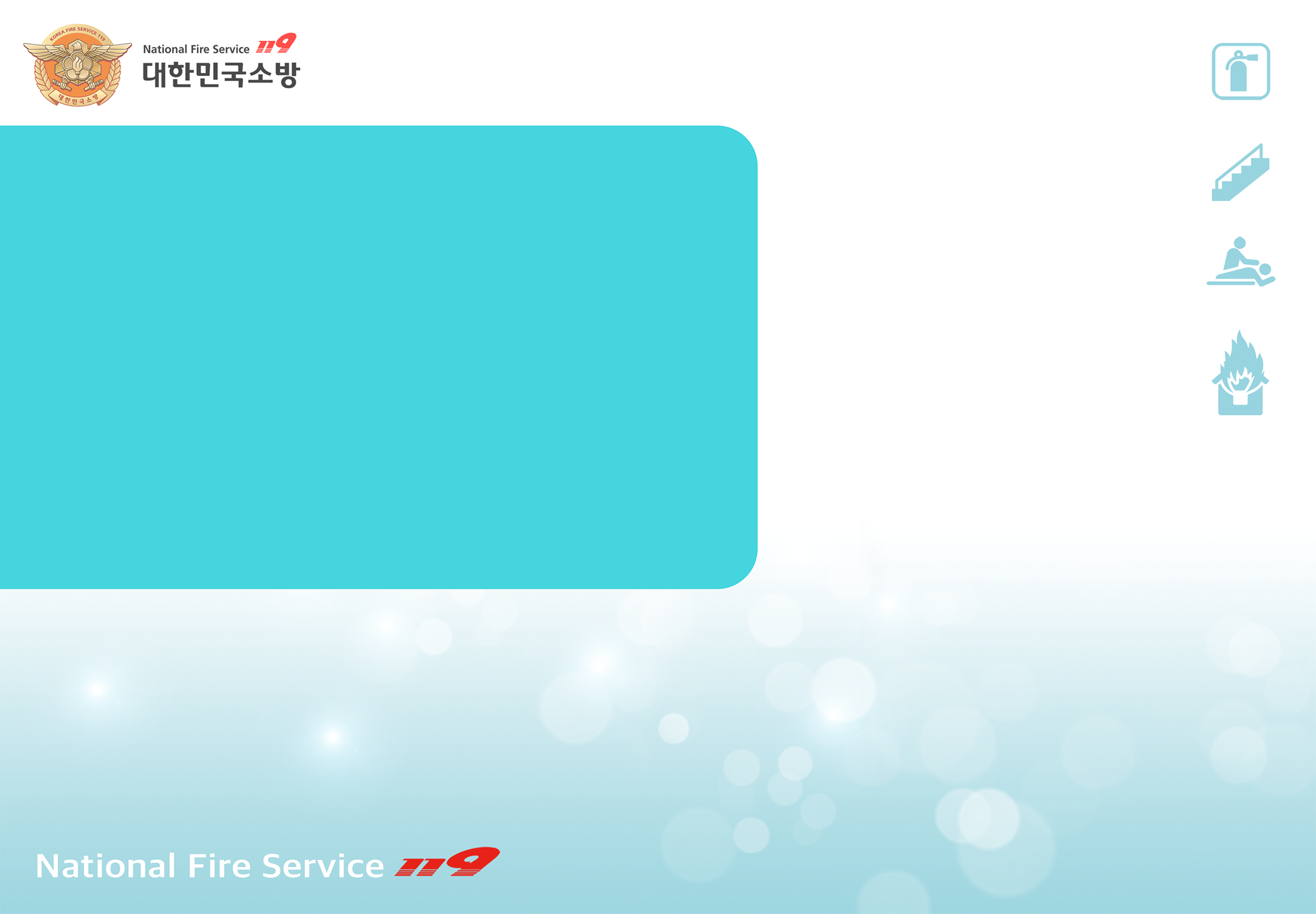 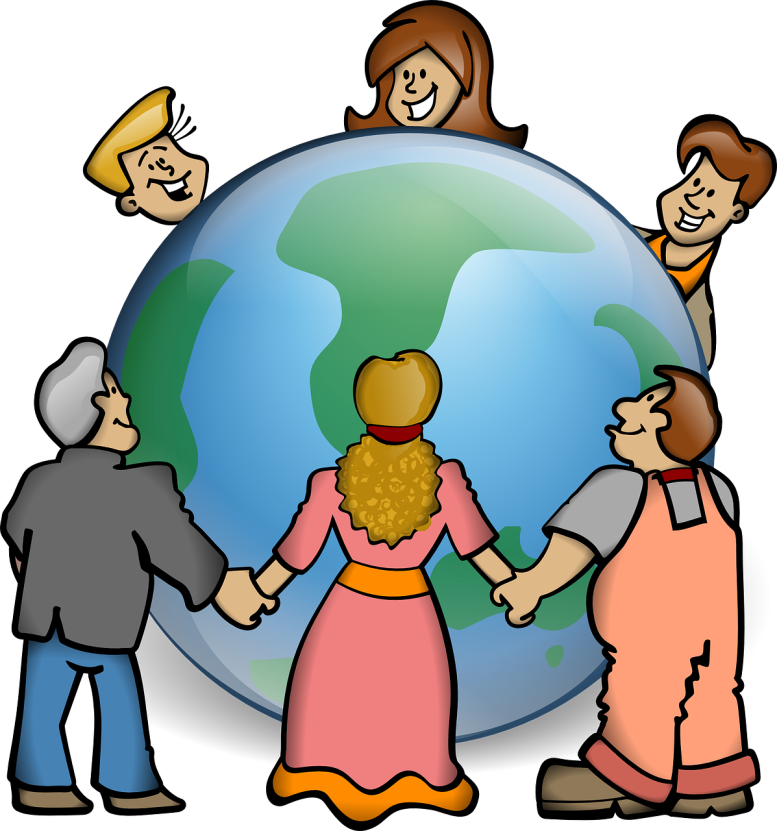 [Epizod.9]
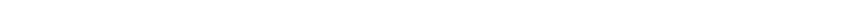 Karaokesda olov
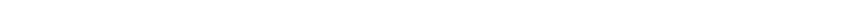 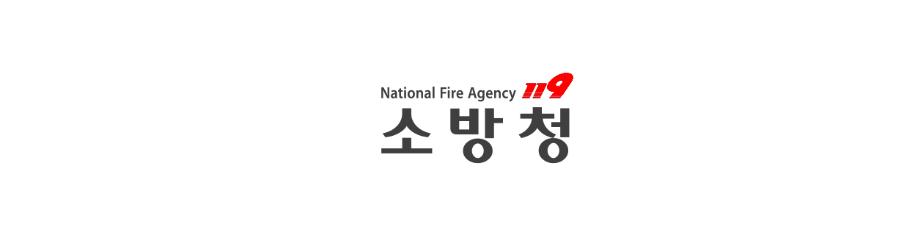 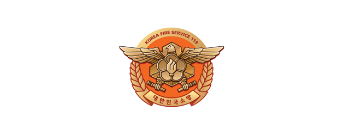 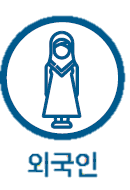 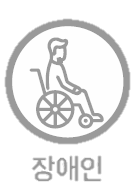 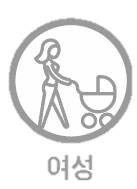 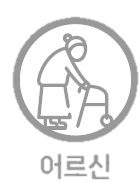 Chet ellik
Katta
Ayol
Nogiron
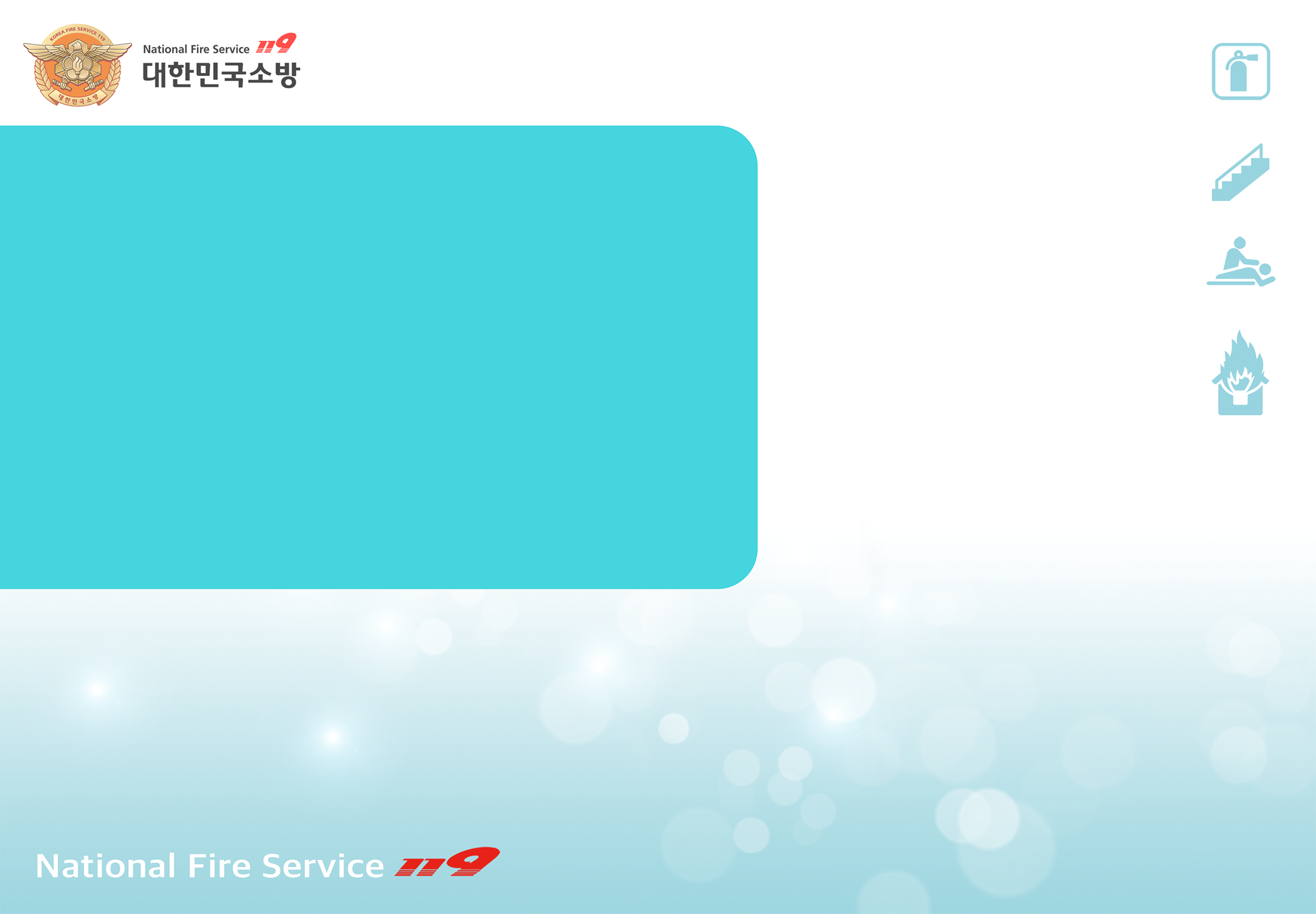 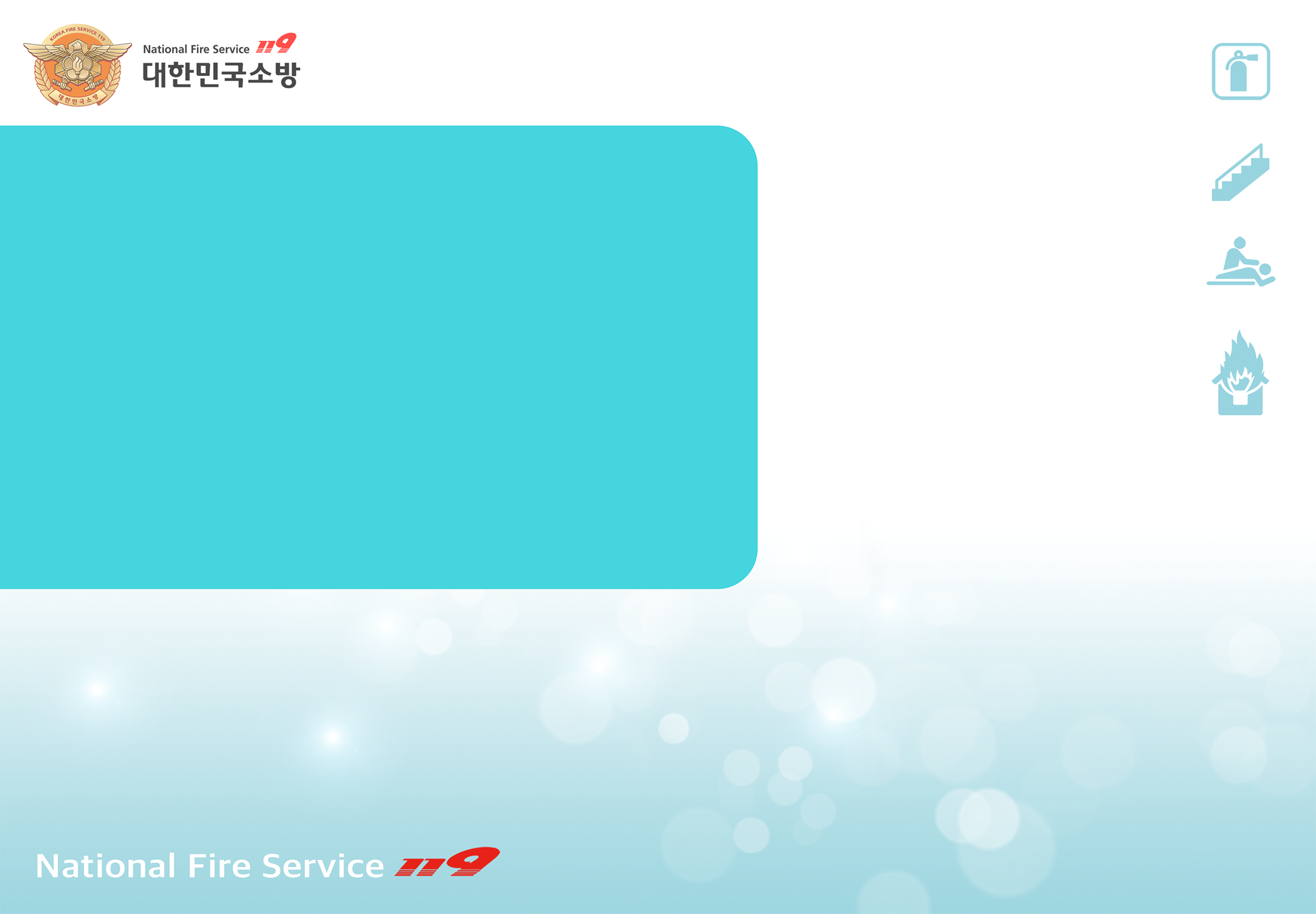 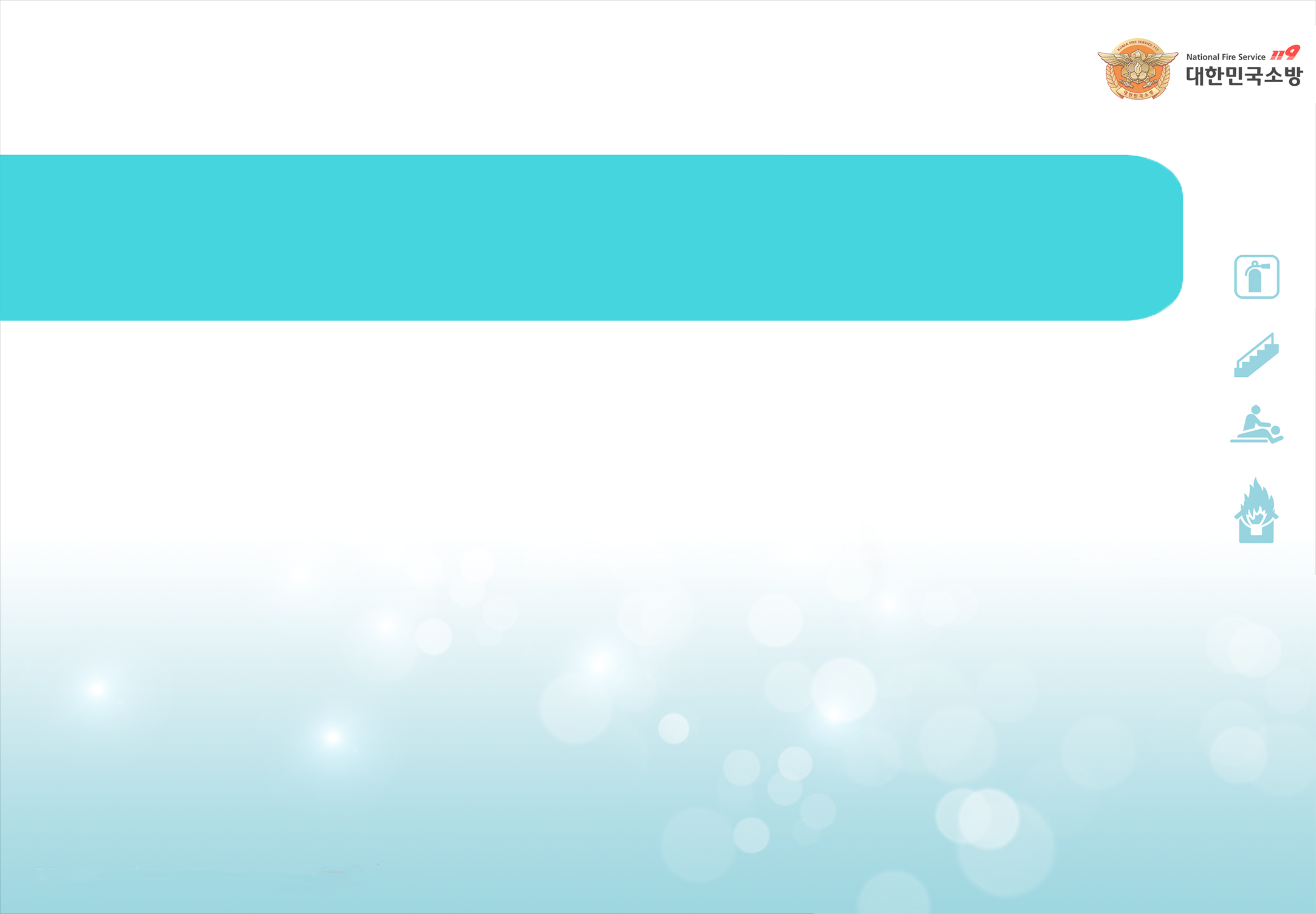 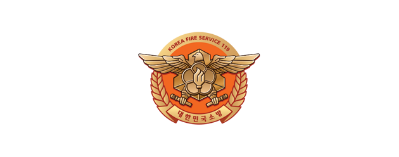 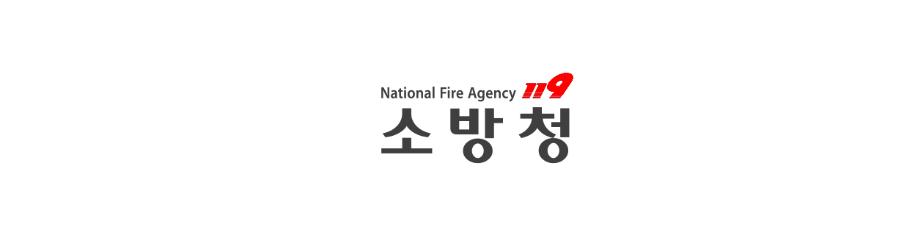 Contents
[Epizod.9]
Karaokesda olov
Karaoke barida xavfsizlik yo'qligi sababi _2p
Jamoat joylarida yong'inlar _3p
Karaoke xonasida yong'in sababi _6p
Xavfsizlik va qochish talablari _11p
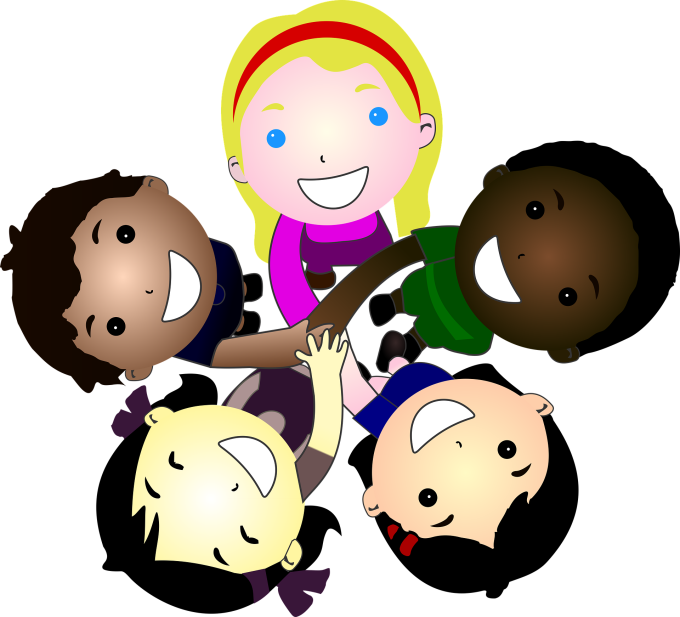 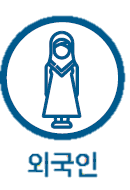 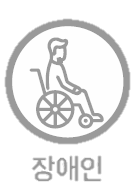 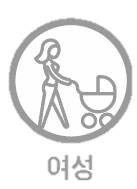 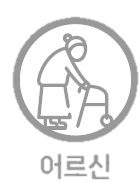 11
Chet ellik
Katta
Ayol
Nogiron
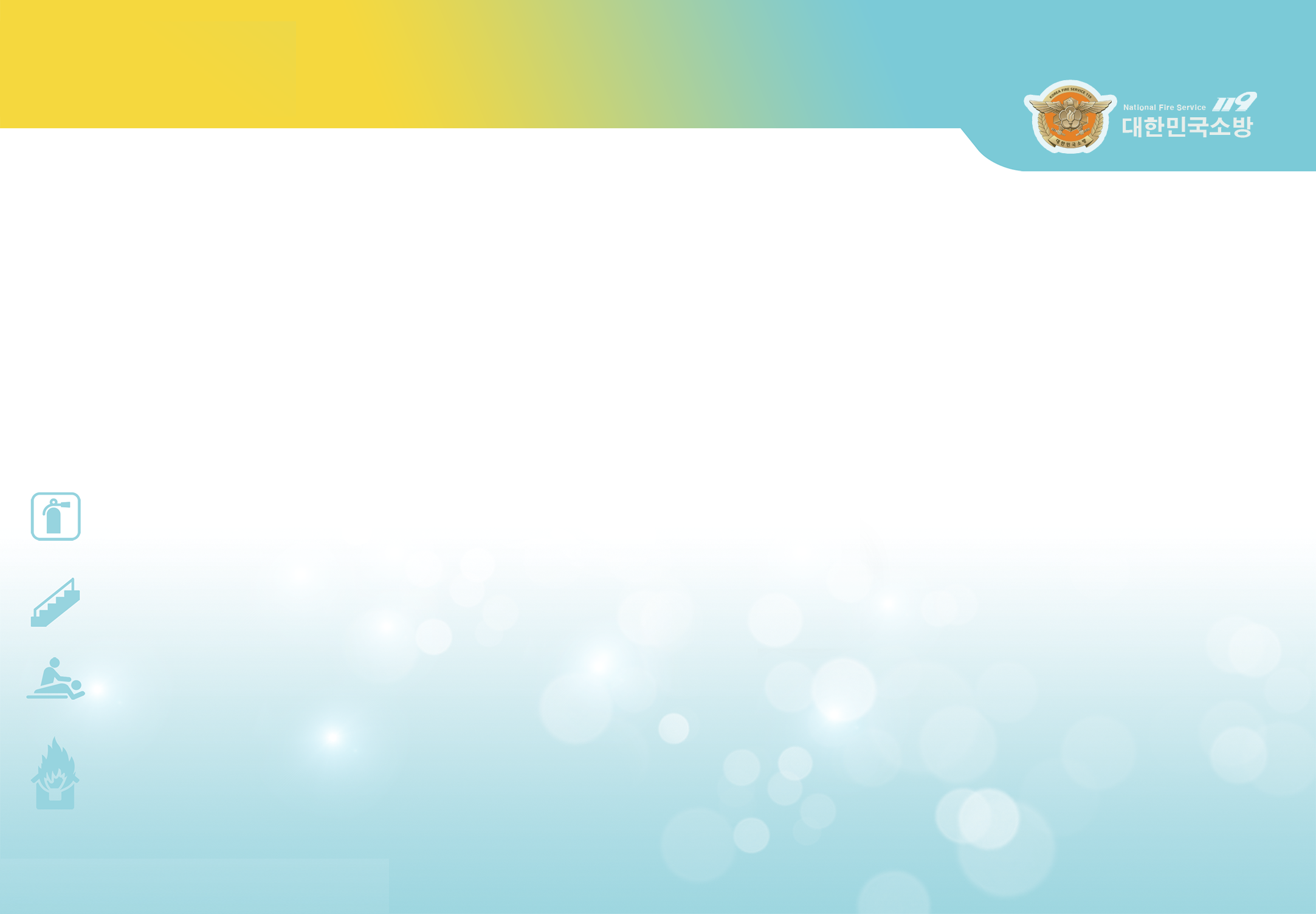 Karaoke barida xavfsizlik yo'qligi sababi
1
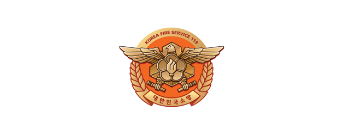 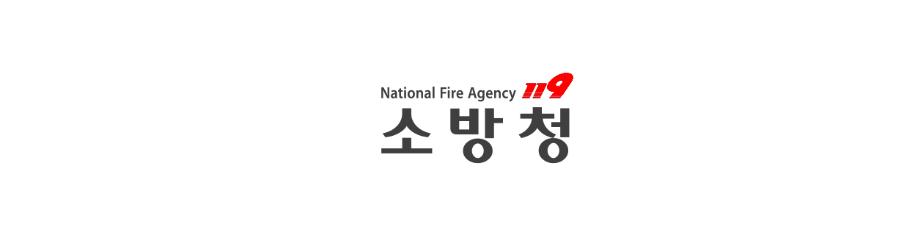 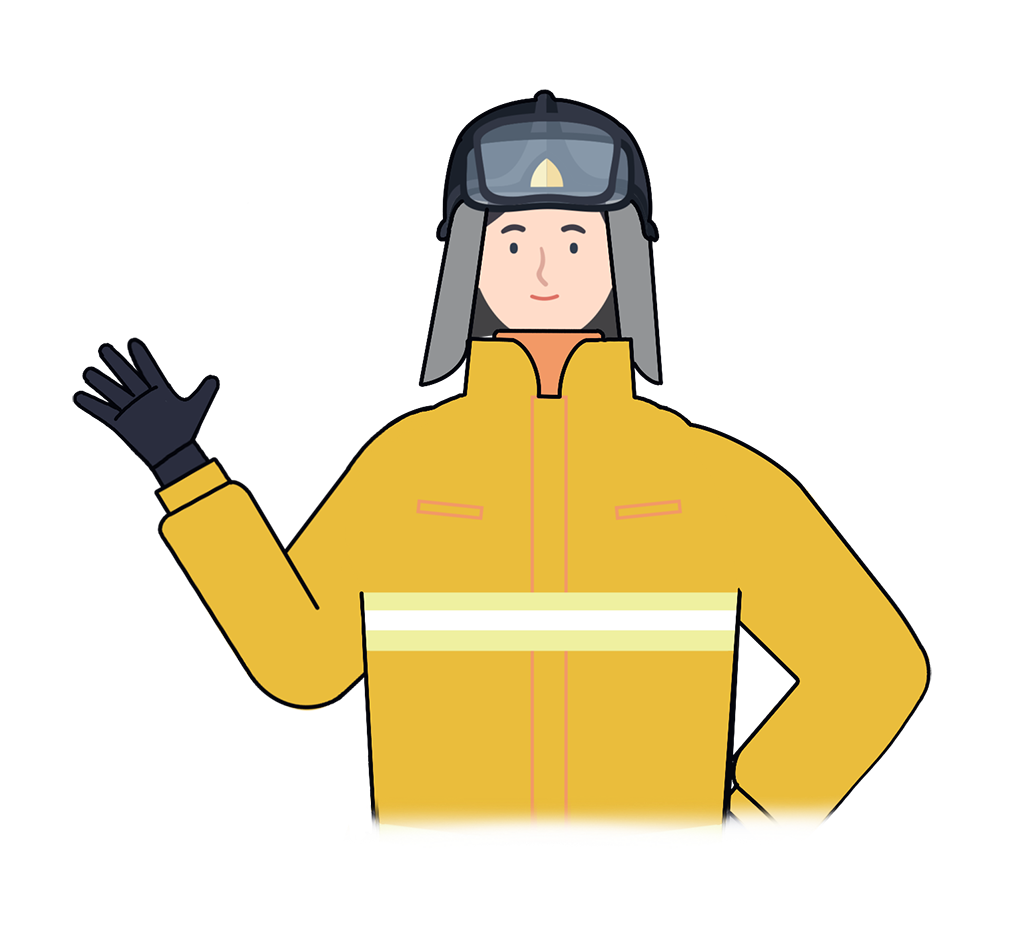 “
Kuchli musiqa va qo'shiqlar tufayli ko'p odamlar yong'in belgilarini sezmay qolishdi, bu esa yong'in sodir bo'lganida ko'plab odamlarning halok bo'lishiga olib keldi.
Karaoke xonasiga kirganingizda har safar 2 chiqish eshigini toping Agar ekran o'chirilgan yoki yong'in to'g'risida bildirishnoma eshitilsa, tinchlaning va darhol evakuatsiya qiling
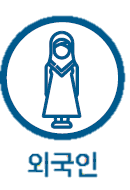 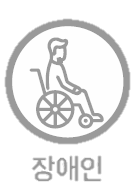 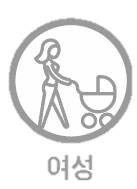 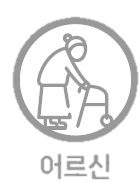 “
2
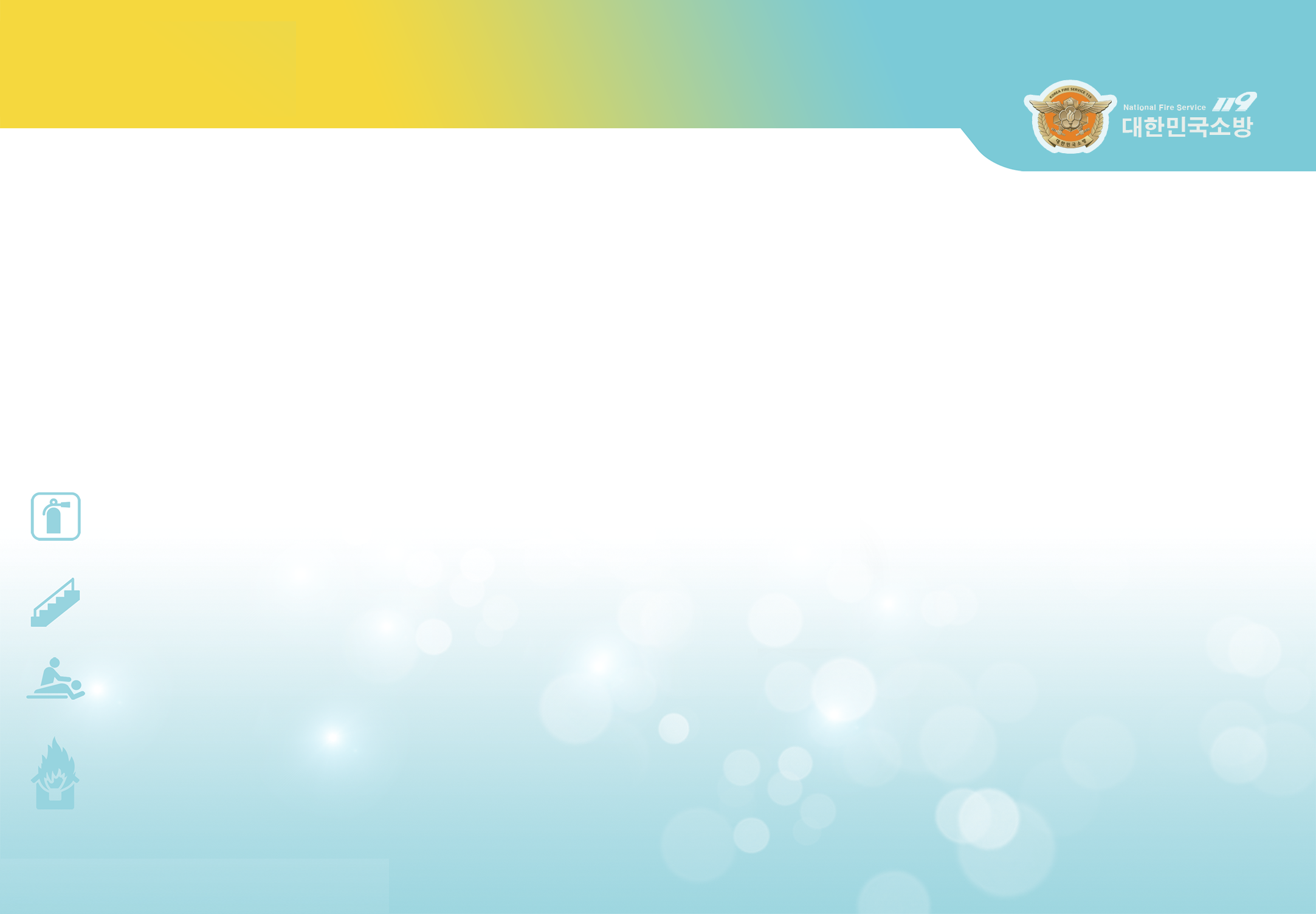 Chet ellik
Katta
Ayol
Nogiron
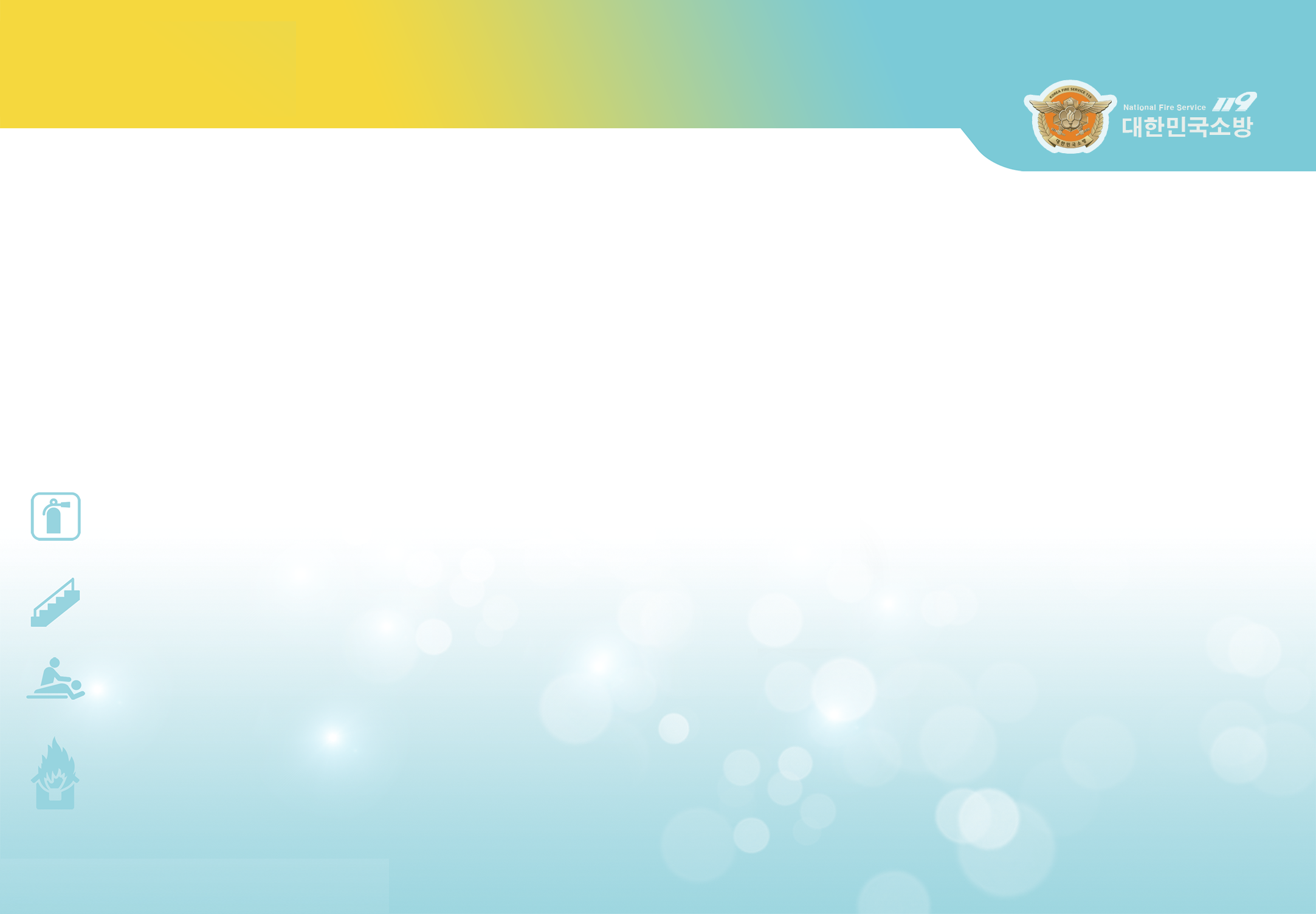 Jamoat joylarida yong'inlar
2
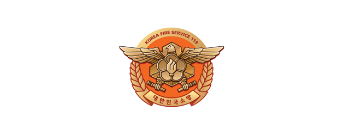 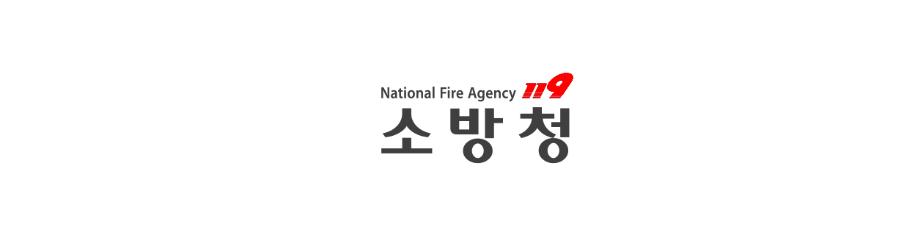 5 yil ichida 3101 holat ko'payishi, yong'inlarning 1,43% 
tashkil qiladi Qurbonlar soni 269 taga, 2,40% ga ko'p
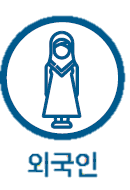 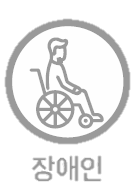 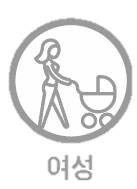 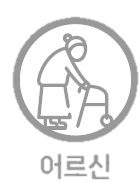 3
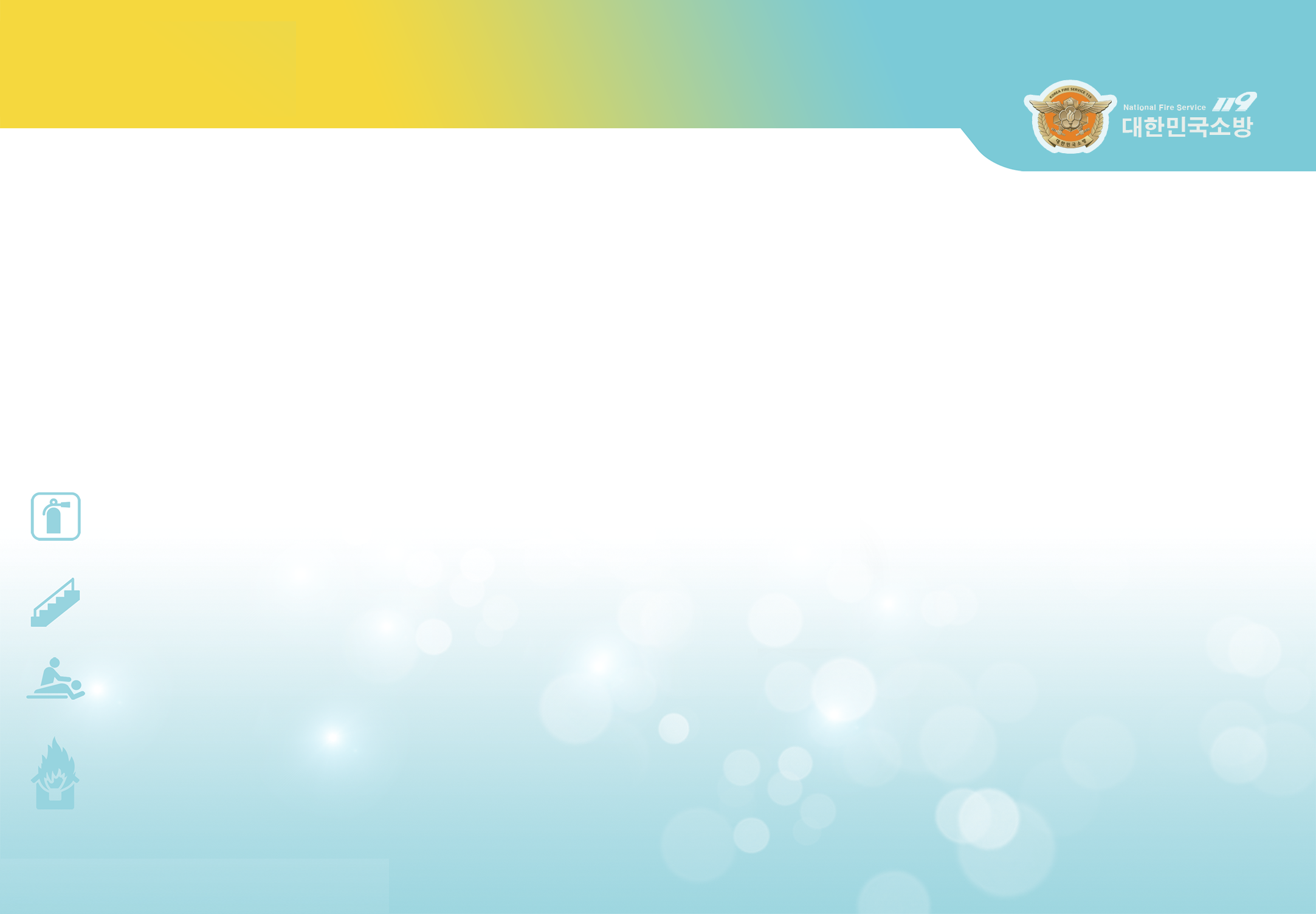 Chet ellik
Katta
Ayol
Nogiron
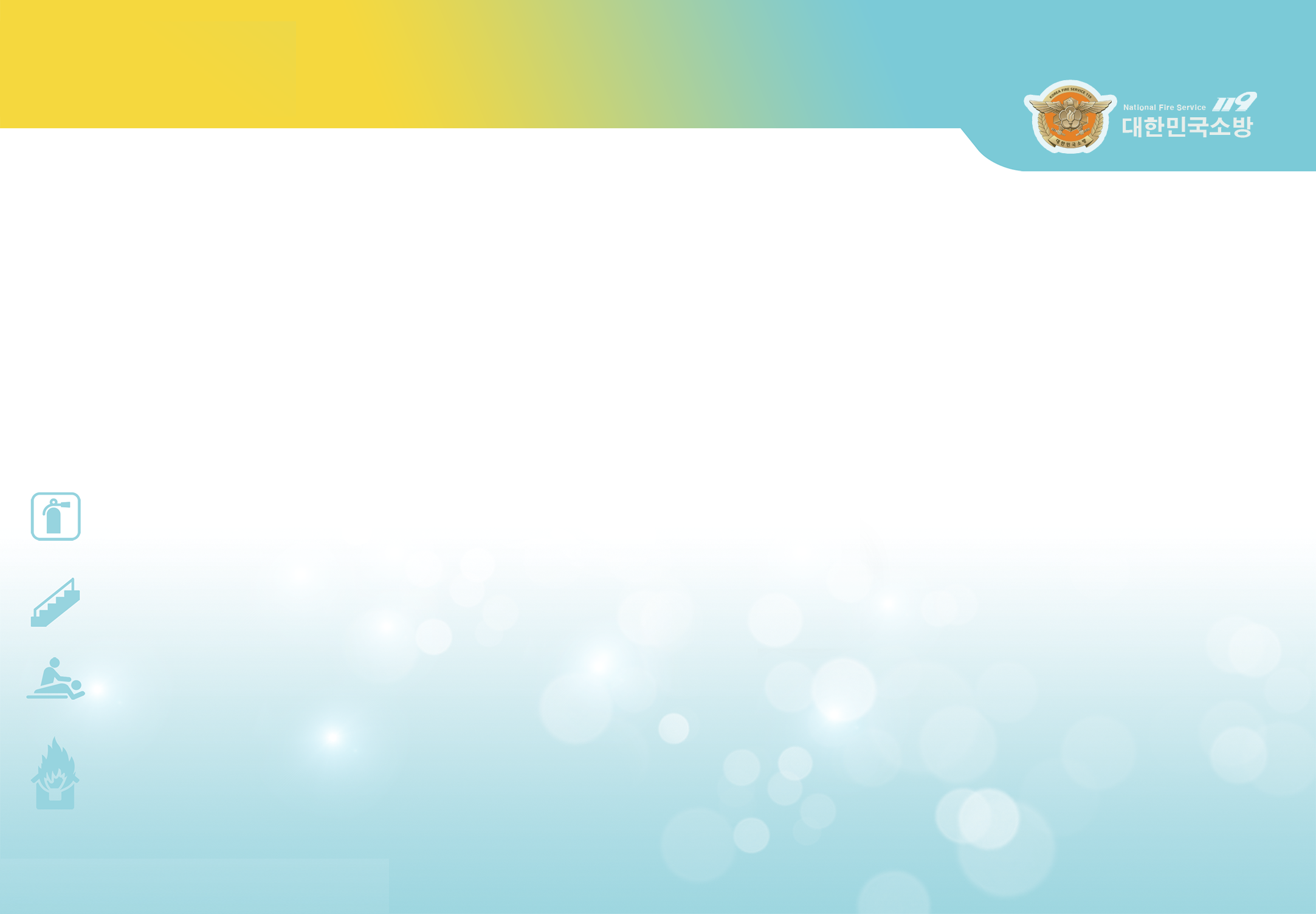 Jamoat joylarida yong'inlar
2
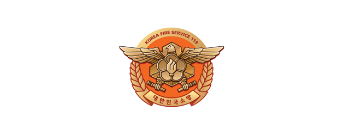 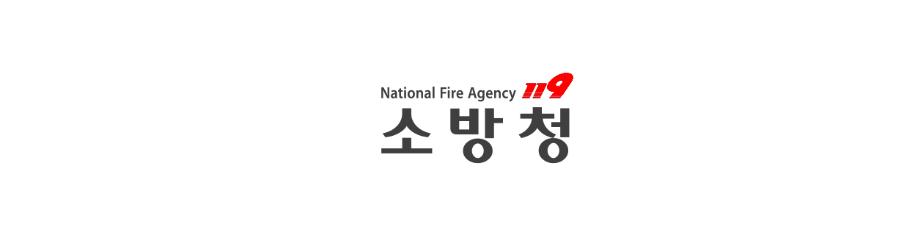 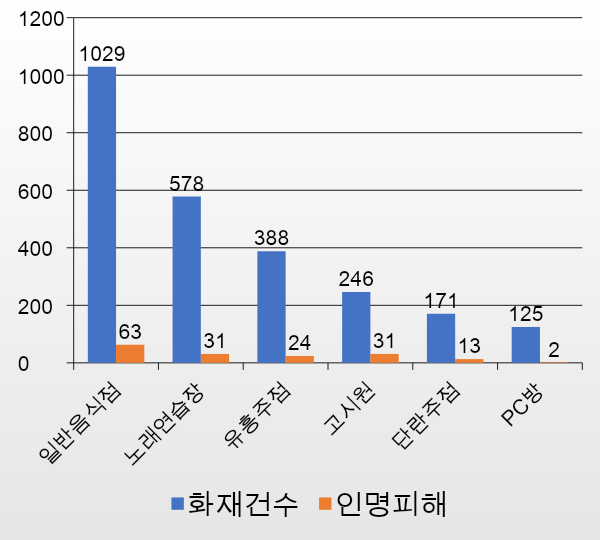 ”
“
Jamoat joylaridagi yong'inlar soni restoran yoki do'konlarga qaraganda kamroq, ammo qurbonlar soni bir necha baravar ko’p

    The reason is that the roads and buildings are narrowly designed
Karaoke Bar
Gosiwon
Internet-cafe
Karaoke
Umumiy barlar
restoran
zarar inson hayoti
Yong'inlar 
soni
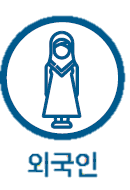 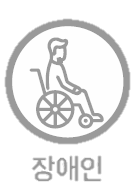 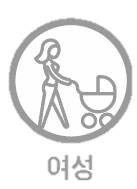 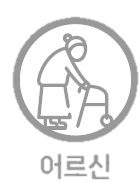 4
Chet ellik
Katta
Ayol
Nogiron
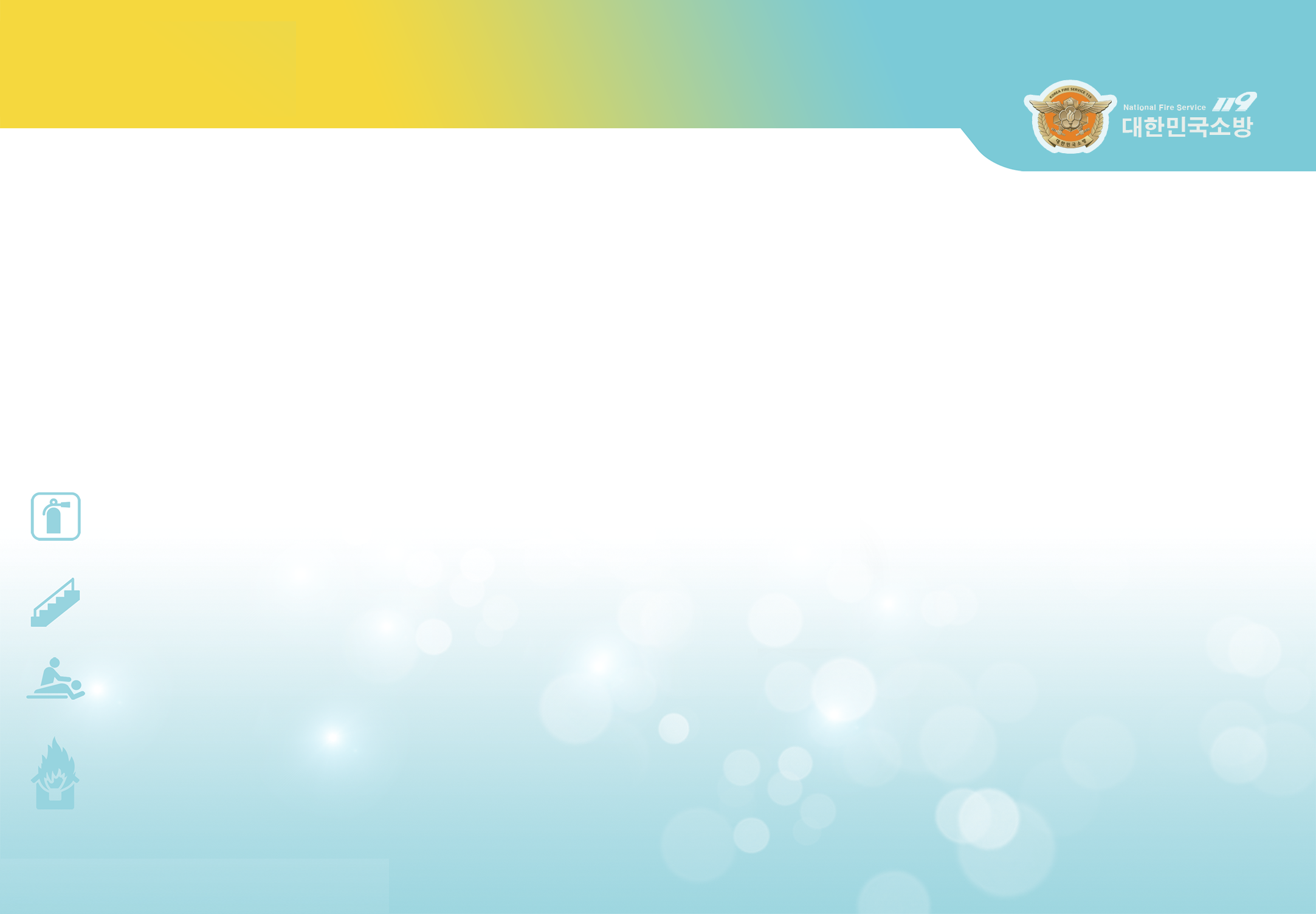 Jamoat joylarida yong'inlar
2
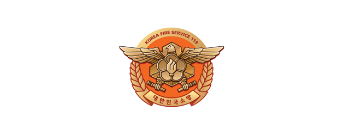 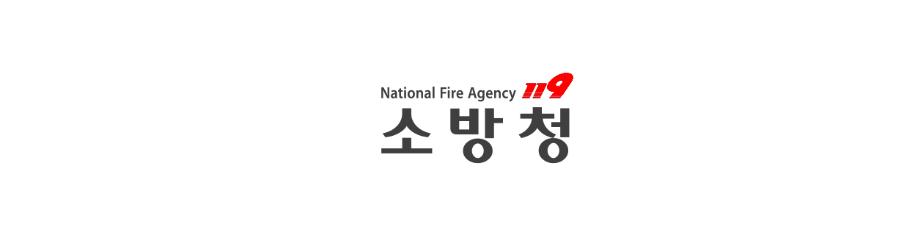 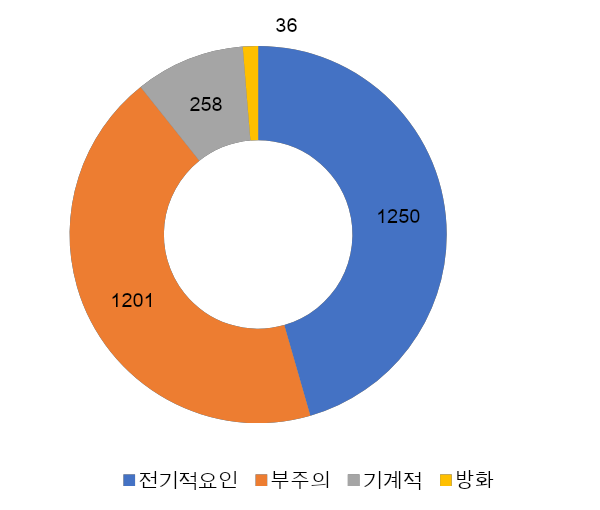 ”
“
Elektr energiyasining uzilishi 1250 holat
   (40,3%)

   Bunga beparvolikning sabablari 11201 ta
   holat (38,7%)

   beparvolik: chekish, ovqat tayyorlash, olov
   bilan o'ynash va hk.
원인별
Yong'inlarning 
sababi
Elektr omillari           beparvolik       mexanik        Yong'inning oldini olish
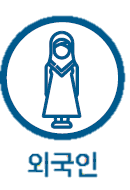 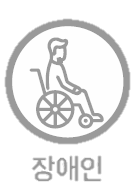 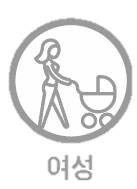 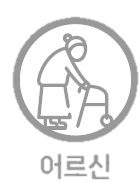 5
Chet ellik
Katta
Ayol
Nogiron
Karaoke xonasida yong'in sababi
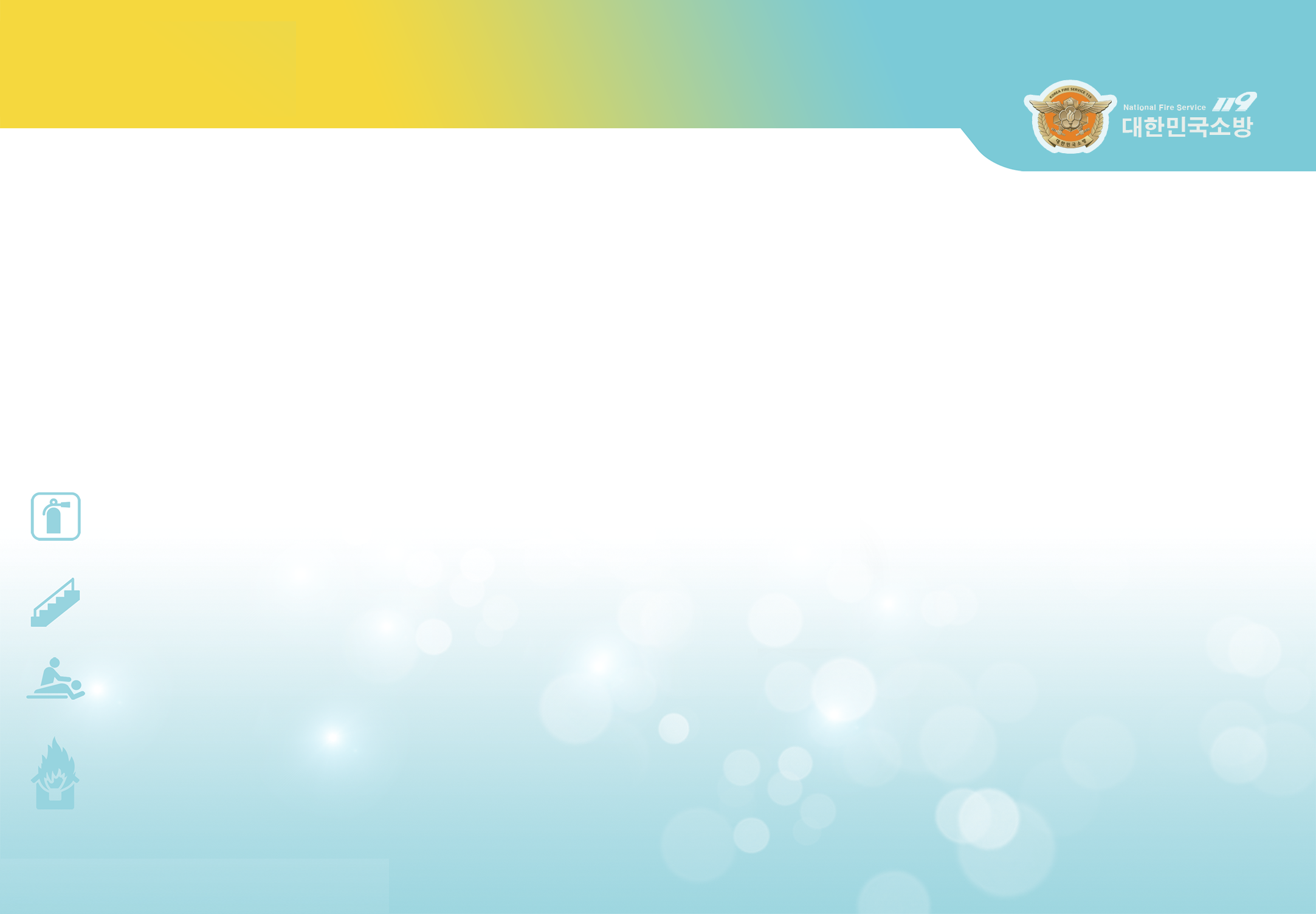 3
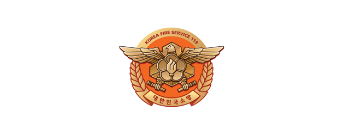 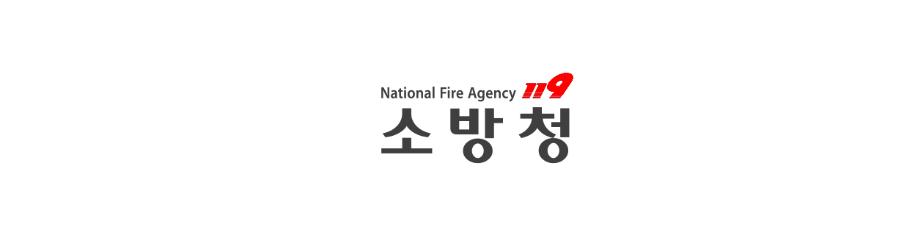 Elektr sababli
O'rnatishdagi yoki eskirgan gramofon uskunasidagi xatolar tufayli 
Quvvat haddan tashqari yuklanganligi sababliNamlik va yomg'ir tufayli ochiq sim yoki elektr uzilishi
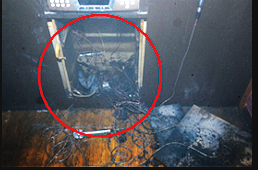 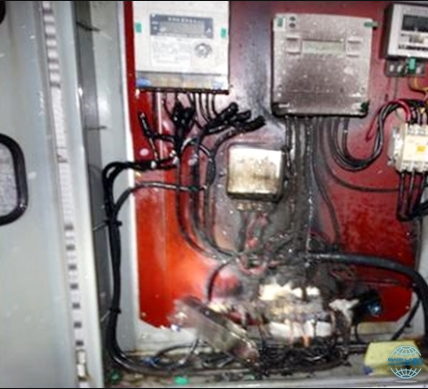 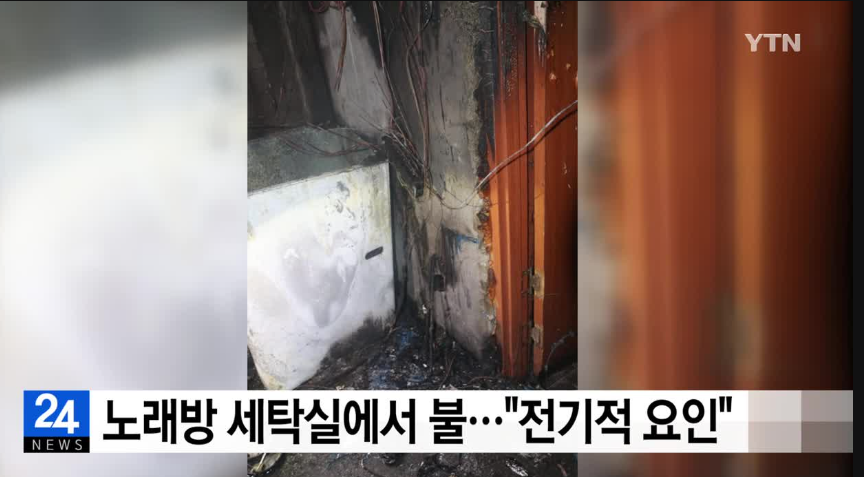 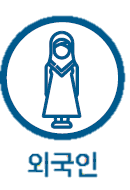 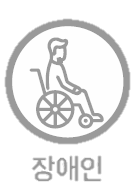 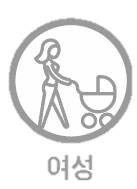 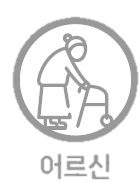 6
Chet ellik
Katta
Ayol
Nogiron
Karaoke xonasida yong'in sababi
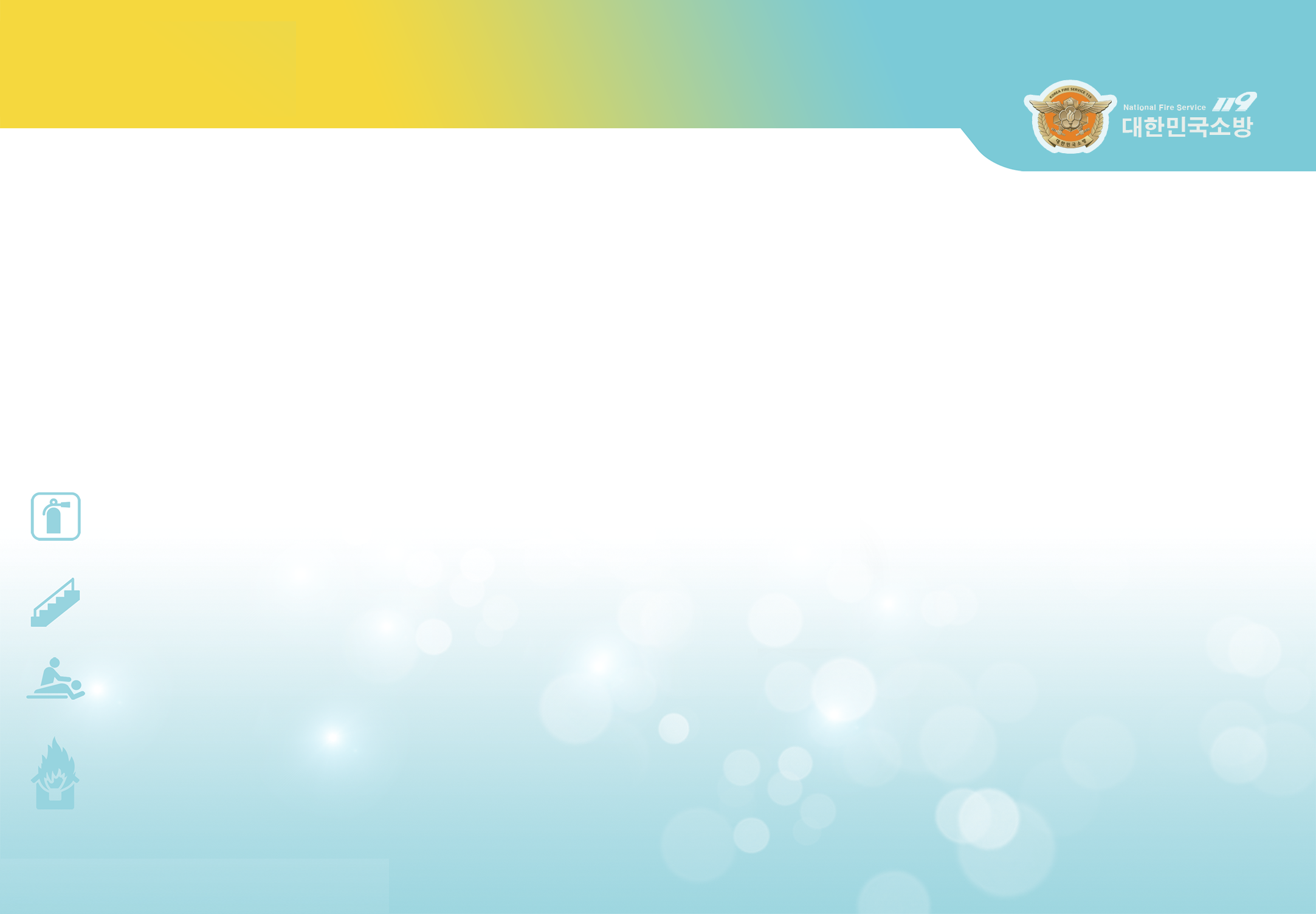 3
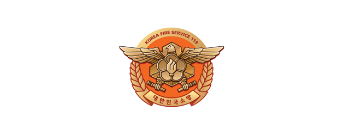 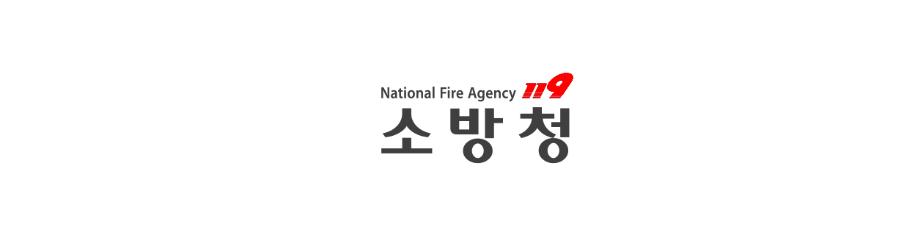 Sigaret chekkalari tufayli
Sigaret qutisini karaoke xonasiga tashlang
Mast bo'lganda chekish va yong'indan xabardor bo'lmaslik
Sigaret qutilari butunlay o'chmagan paytda sigaret qutilarini 
qog'oz paketga tashlang
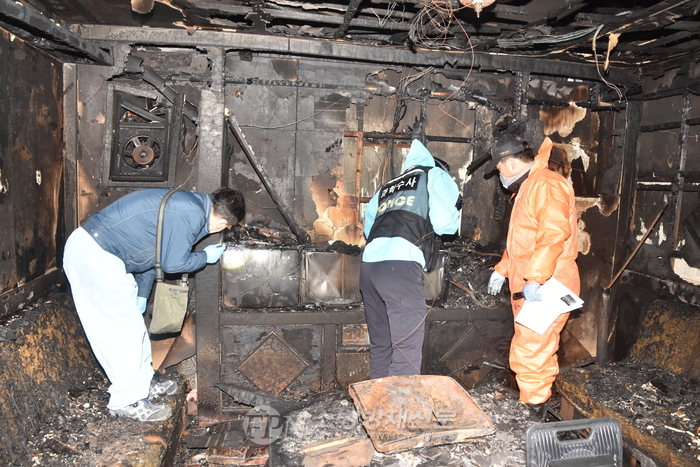 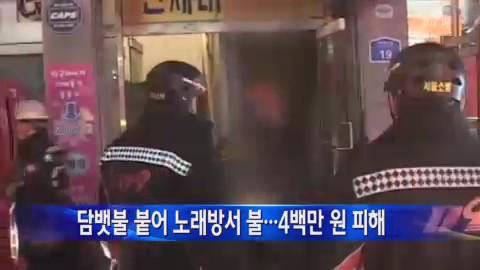 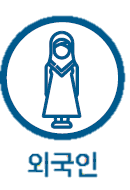 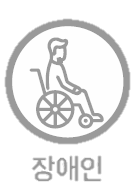 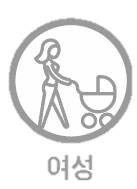 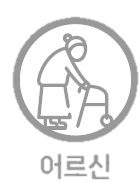 7
Chet ellik
Katta
Ayol
Nogiron
Karaoke xonasida yong'in sababi
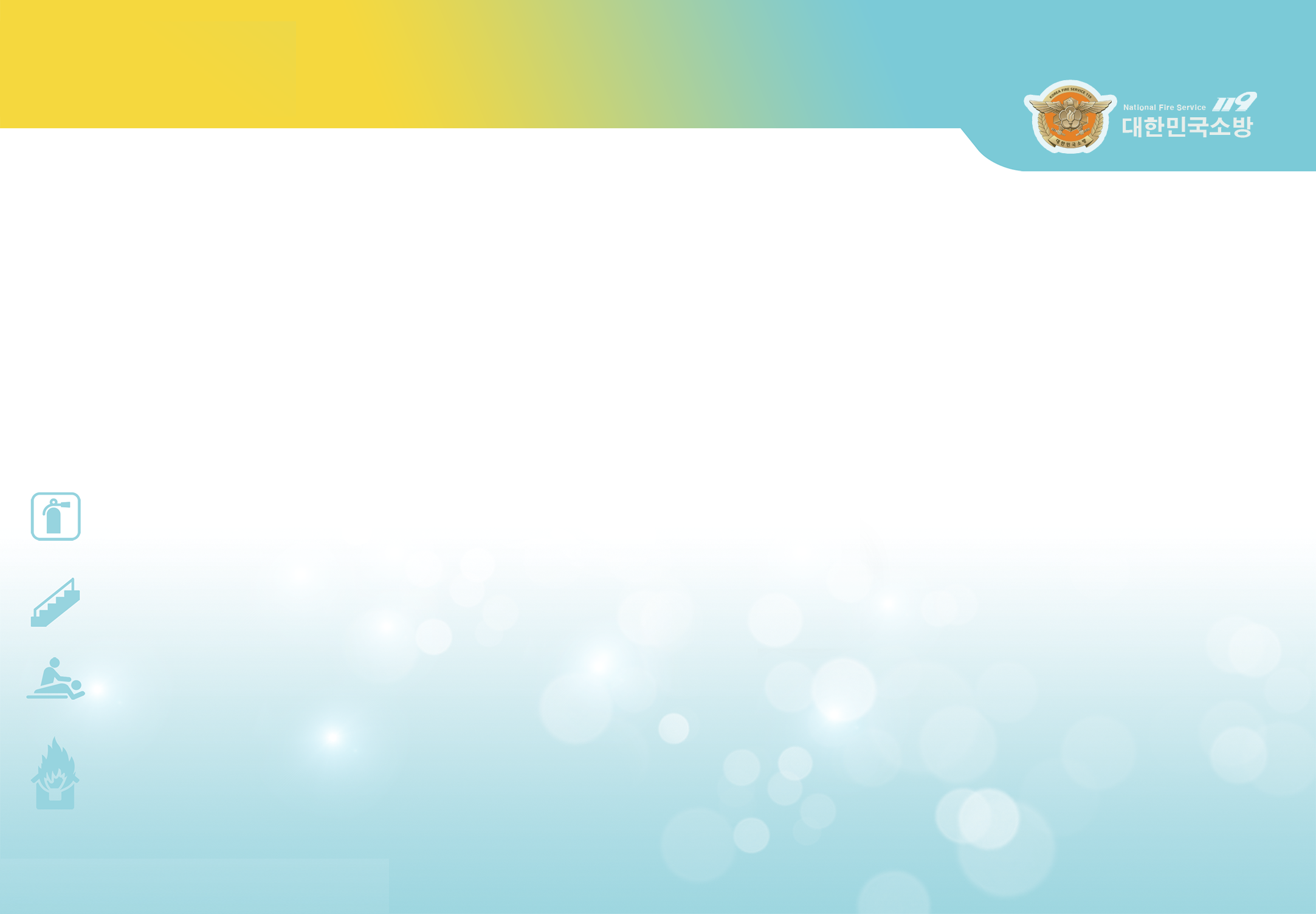 3
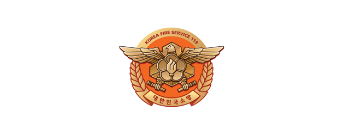 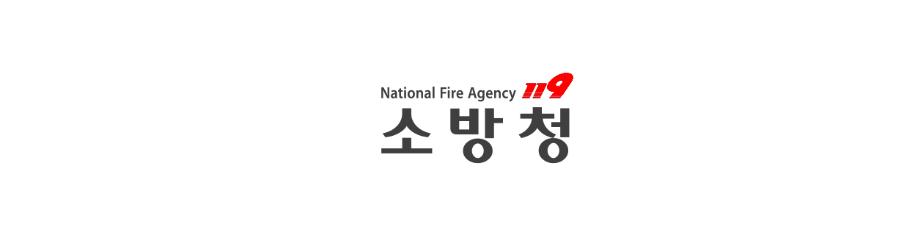 Sigaret tumshug'i butunlay yopilmaganmi?
Chekish idishlarini tashlab yuborib, olovga olib keladi
      2015 yilda biz sigaretlarni yonmaydigan materialdan 
      yasalgan tanasi bilan import qila boshladik
    Chekishsiz olov yoqilganda sigaret avtomatik ravishda
    o'chadi
    Yong'in ehtimolini kamaytirish qobiliyati uchun
    sertifikat olindi
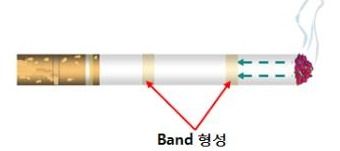 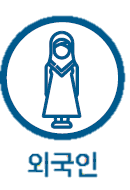 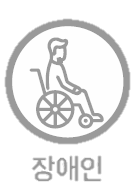 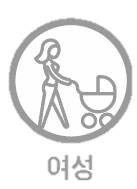 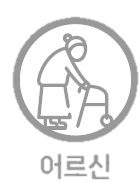 8
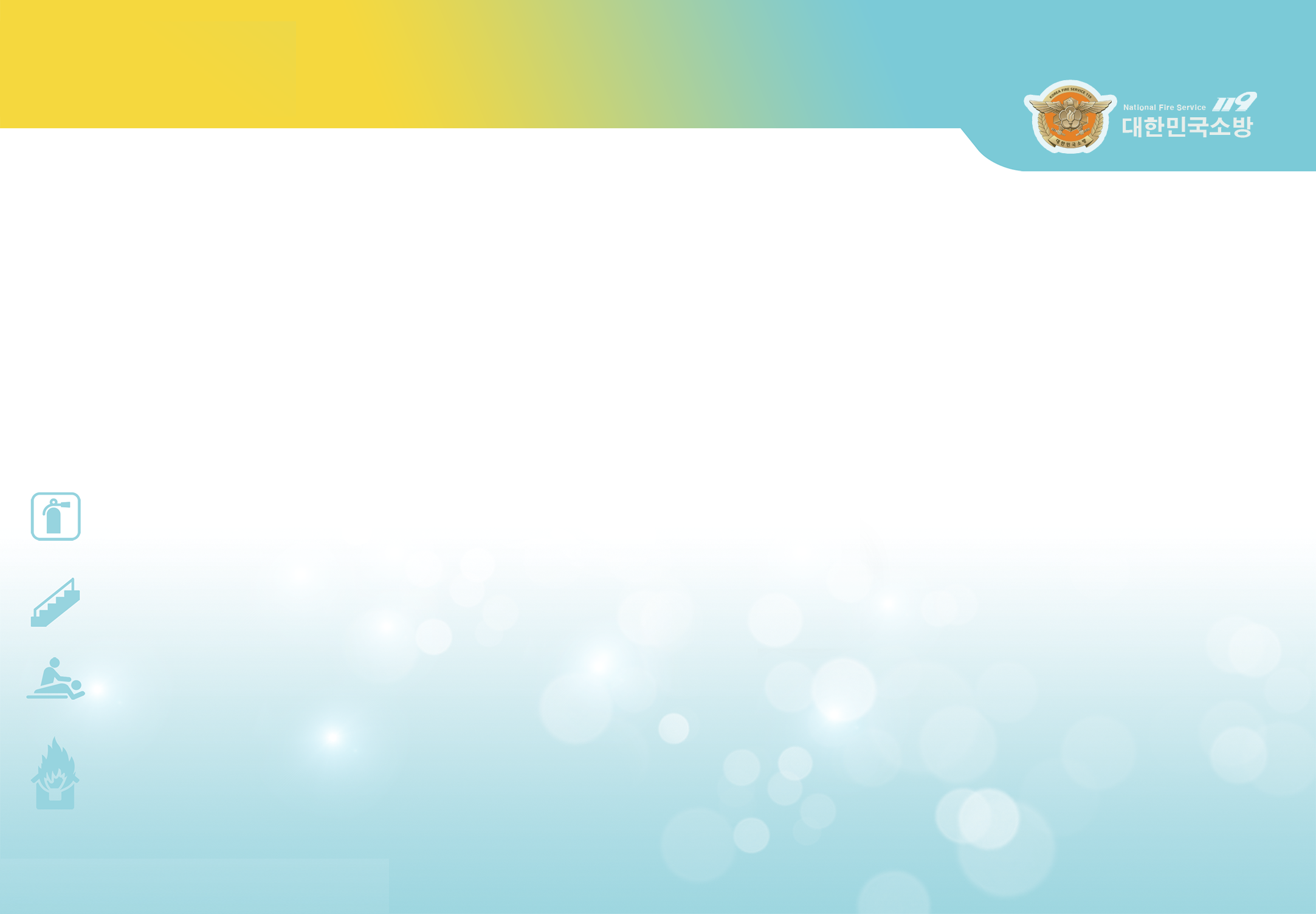 Chet ellik
Katta
Ayol
Nogiron
Karaoke xonasida yong'in sababi
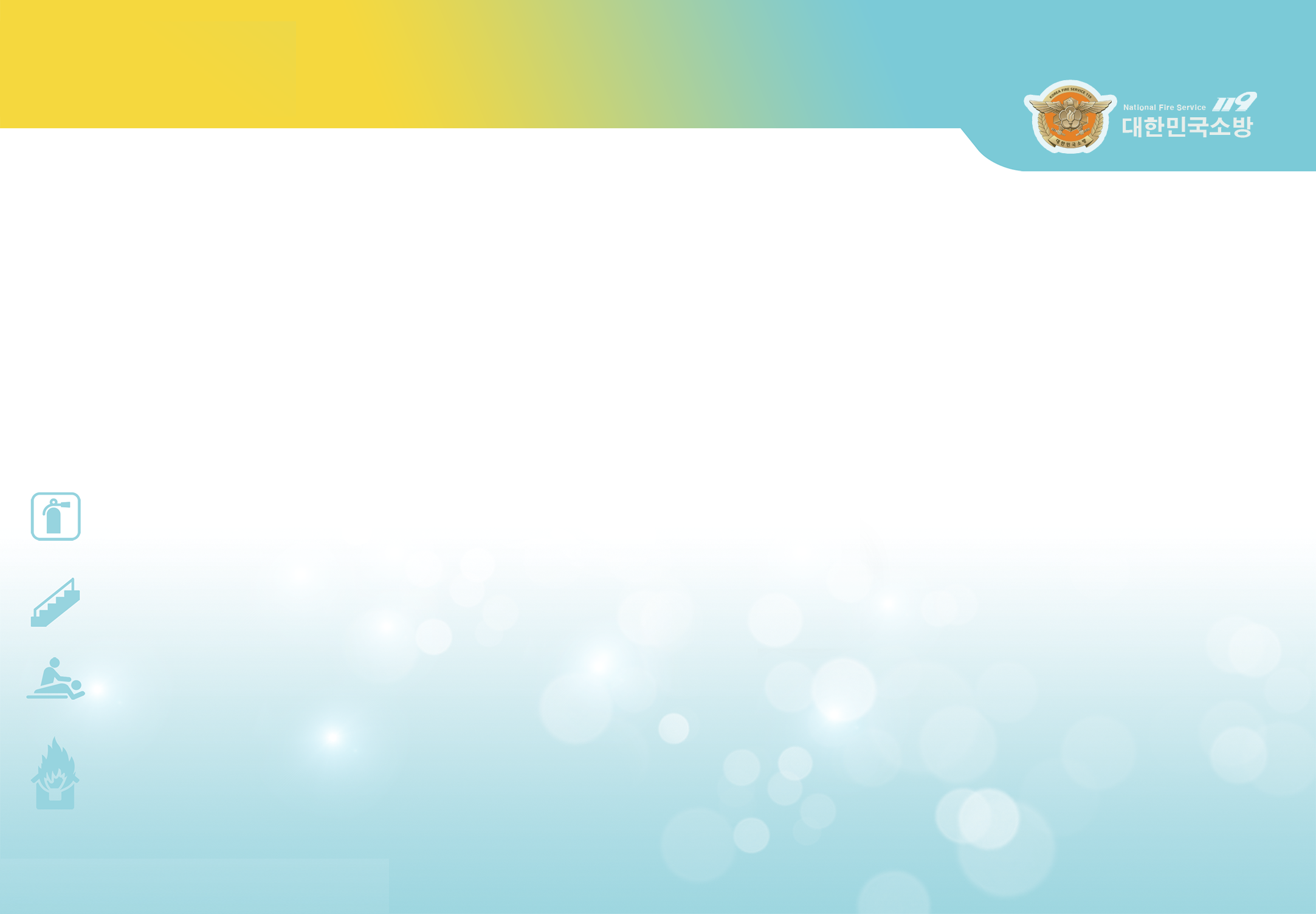 3
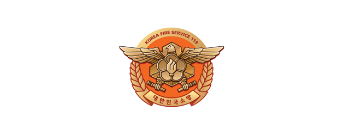 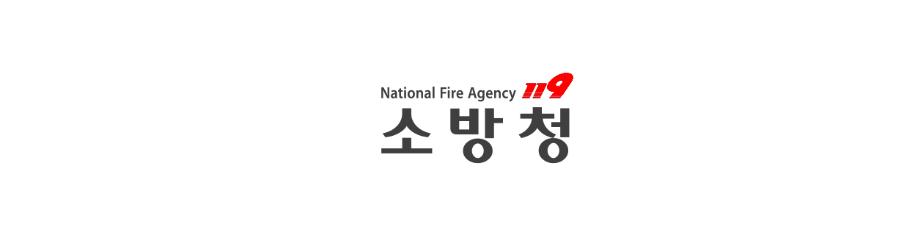 Har bir ob'ektda yong'inga qarshi va olov paydo bo'lishi mumkin
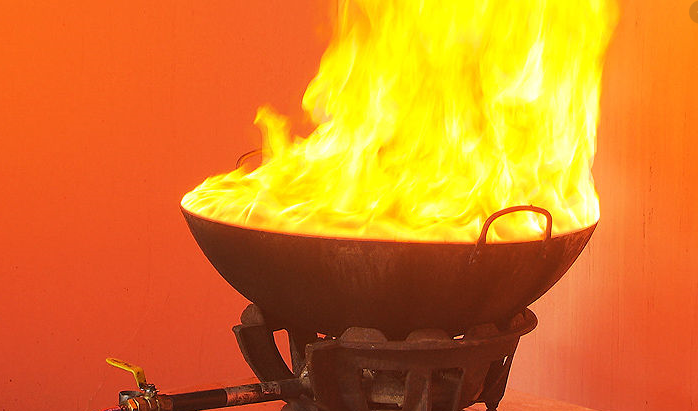 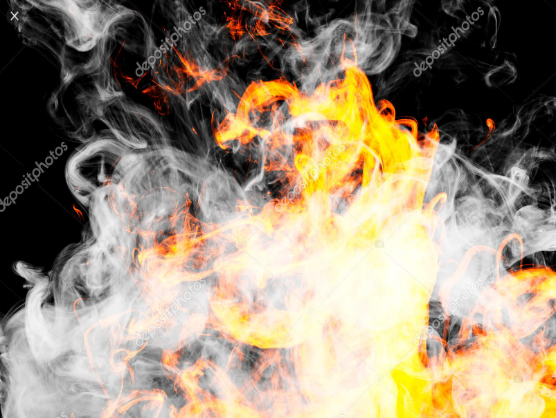 Yong'in sodir bo'ladigan joy
Yong'in chiqadigan joy
Ateşleme boshlanganda eng past harorat
Yong'in sodir bo'lganda harorat yong'in sodir bo'lganda ishlaydi
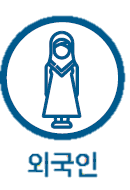 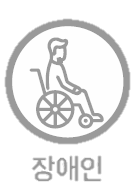 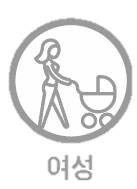 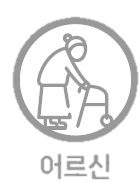 9
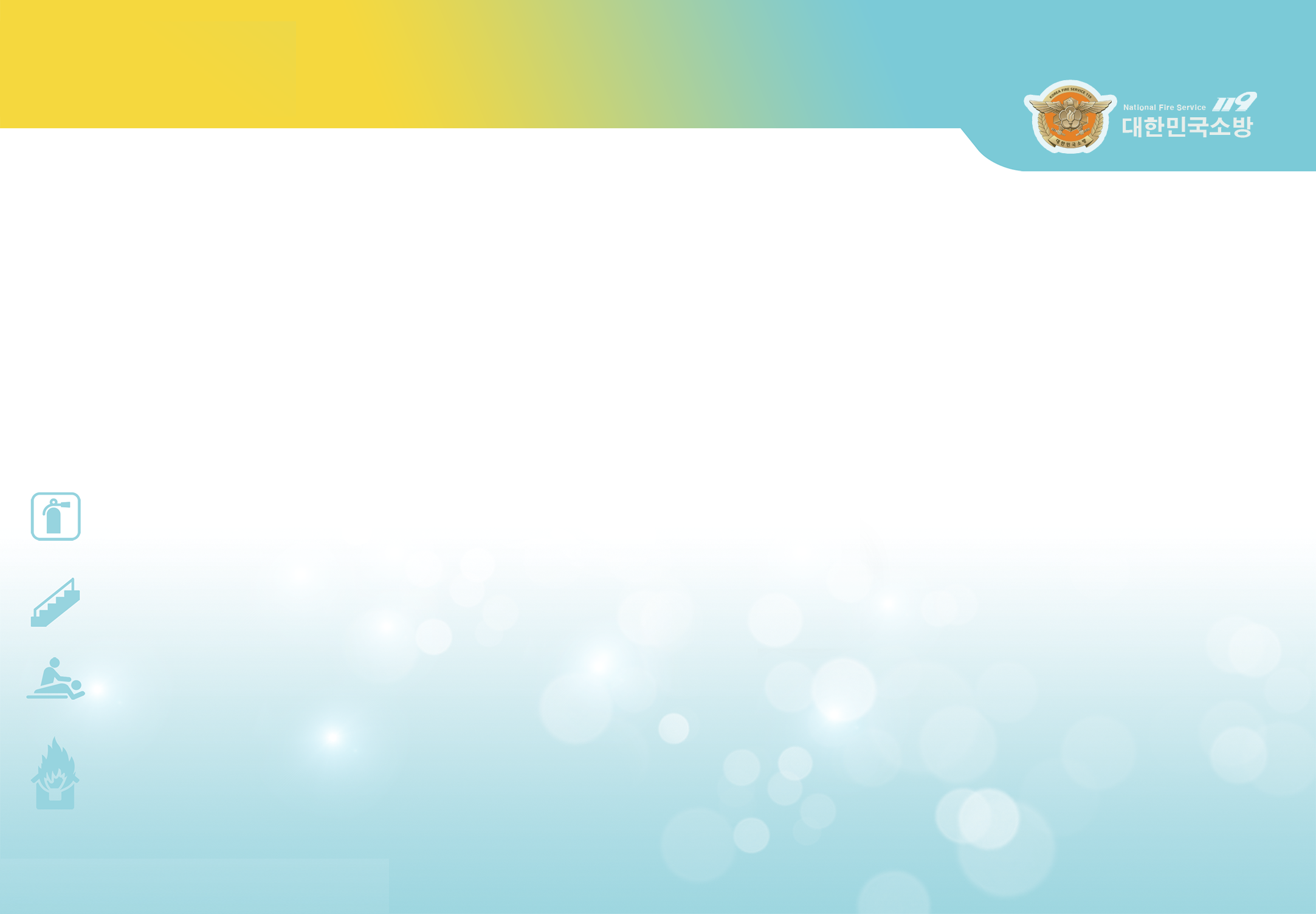 Chet ellik
Katta
Ayol
Nogiron
Karaoke xonasida yong'in sababi
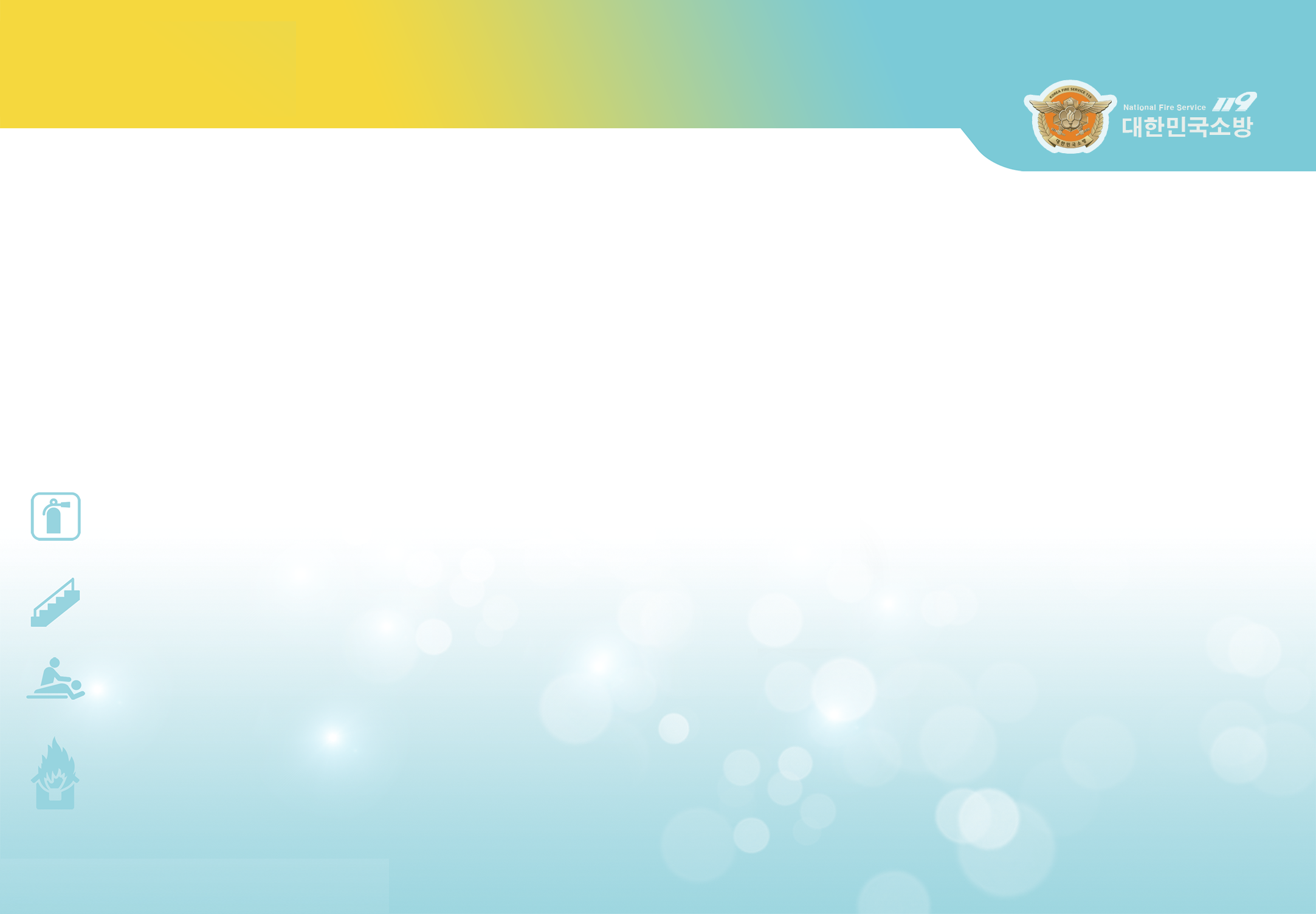 3
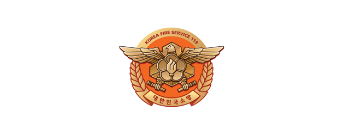 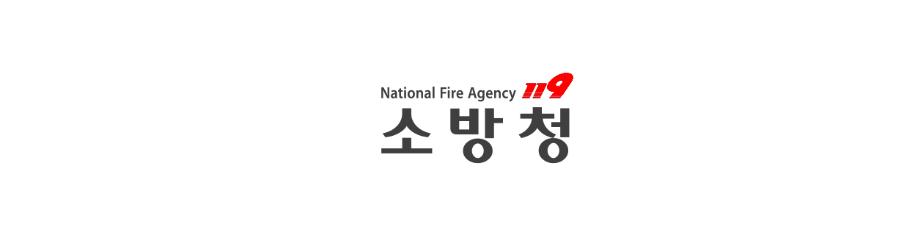 "Elektron sigaretalar yong'inga olib kelmaydi va zararsizmi?Elektron sigaretalar (batareyalarga ega) portlashga olib kelishi mumkin
Batareyani o'z qurilmasi bilan saqlang
Elektron sigaretlardan foydalanish paytida batareyadan foydalanish bo'yicha ko'rsatmalar va xavfsizlik qoidalarini o'qingUxlash yoki tashqariga chiqishda zaryadlash shart emas!
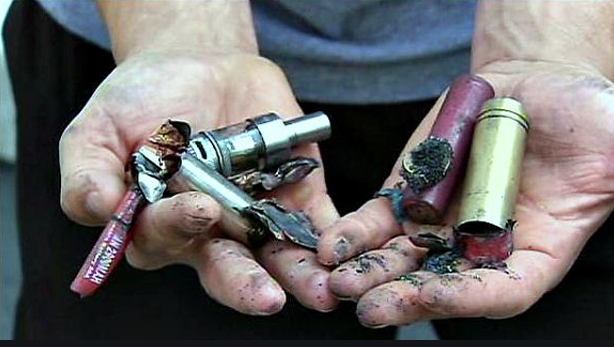 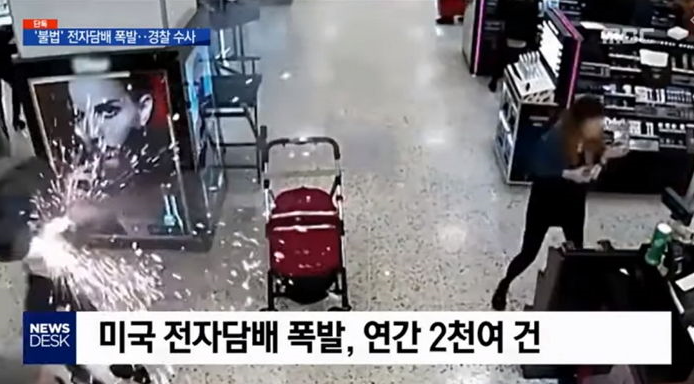 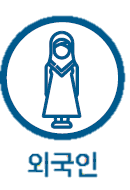 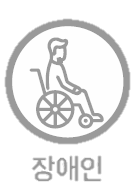 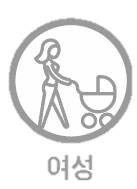 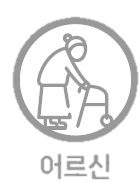 10
Chet ellik
Katta
Ayol
Nogiron
Xavfsizlik va qochish talablari
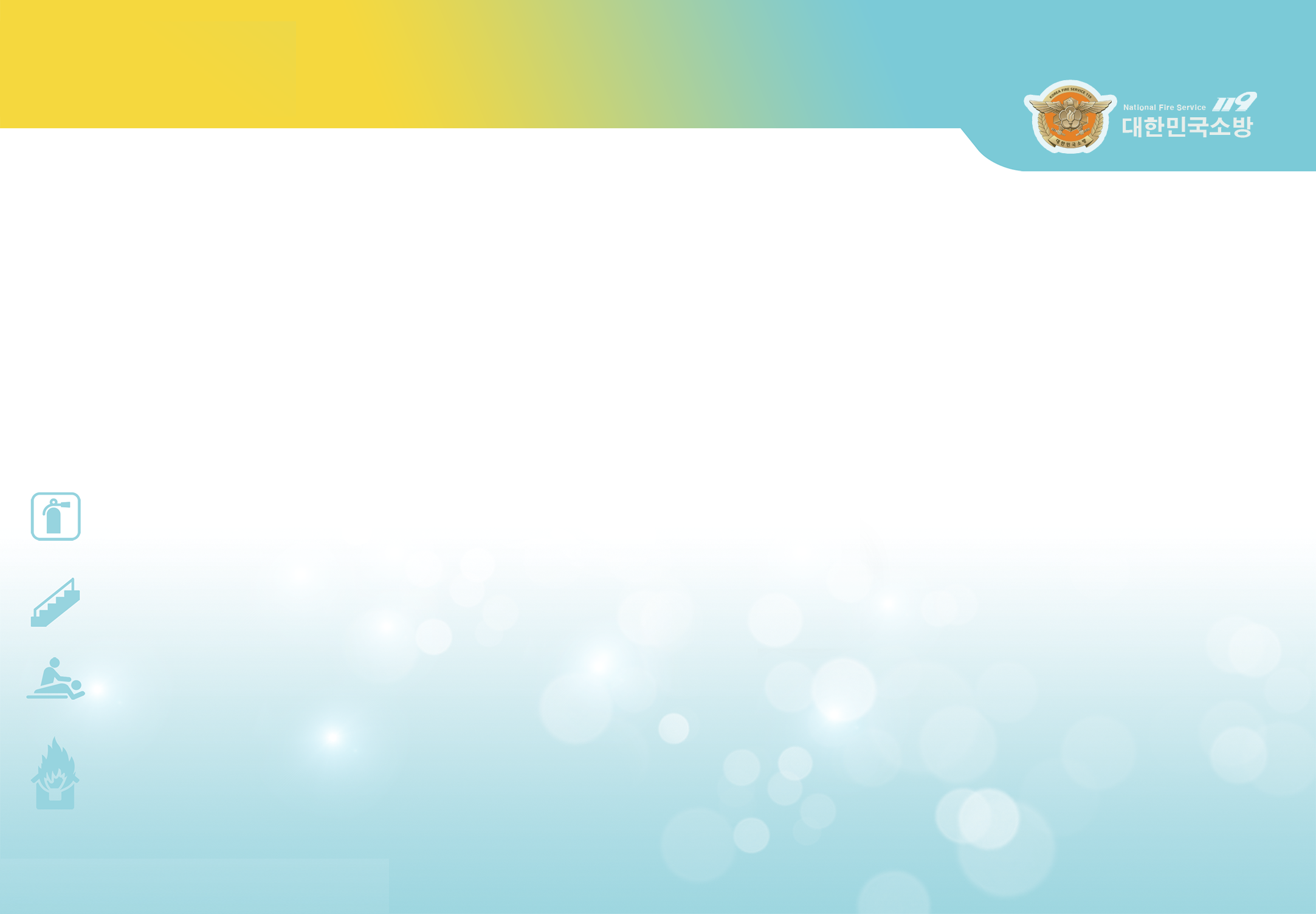 4
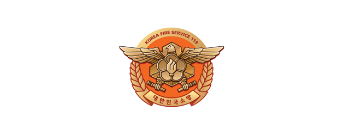 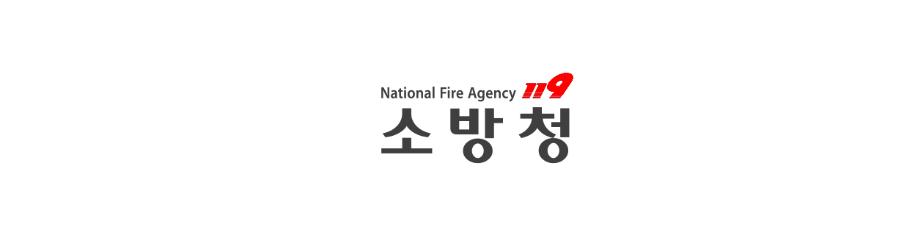 (Yong’in söndürücü cháy)
(Ko'rsatma ekrani)
(Portativ yorug'lik)
(Signal nuri)
(Signal)
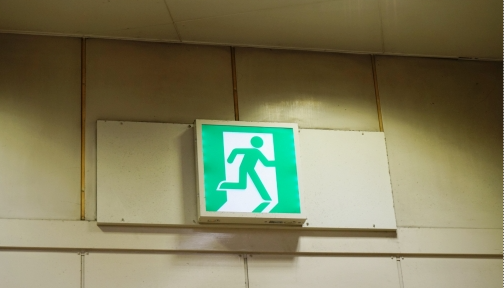 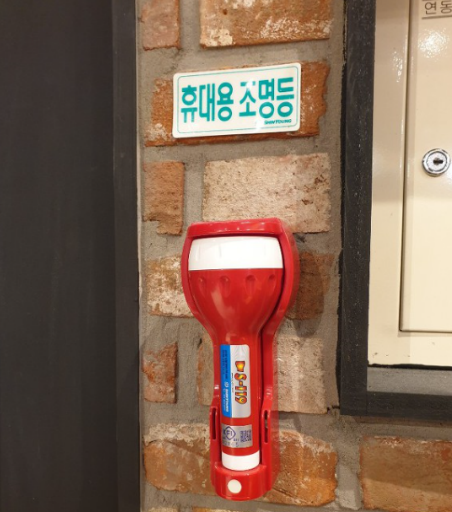 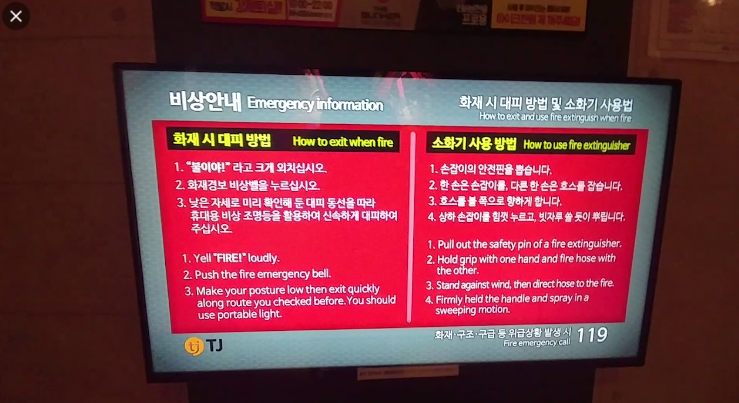 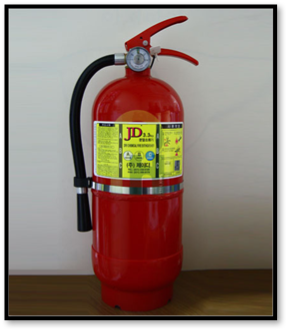 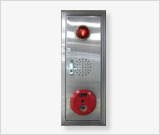 Yong'inlarning oldini olish uchun ovozni avtomatik blokirovka qiluvchi qurilmalarni joylashtiring 2 eshikni tekshiring va Portativ chiroqni toping va elektr ta'minoti yo'q bo'lganda foydalaning
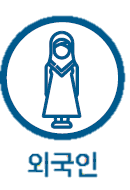 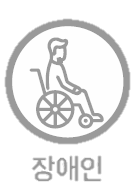 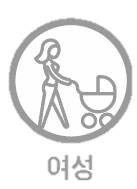 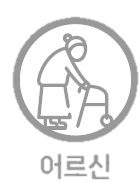 11
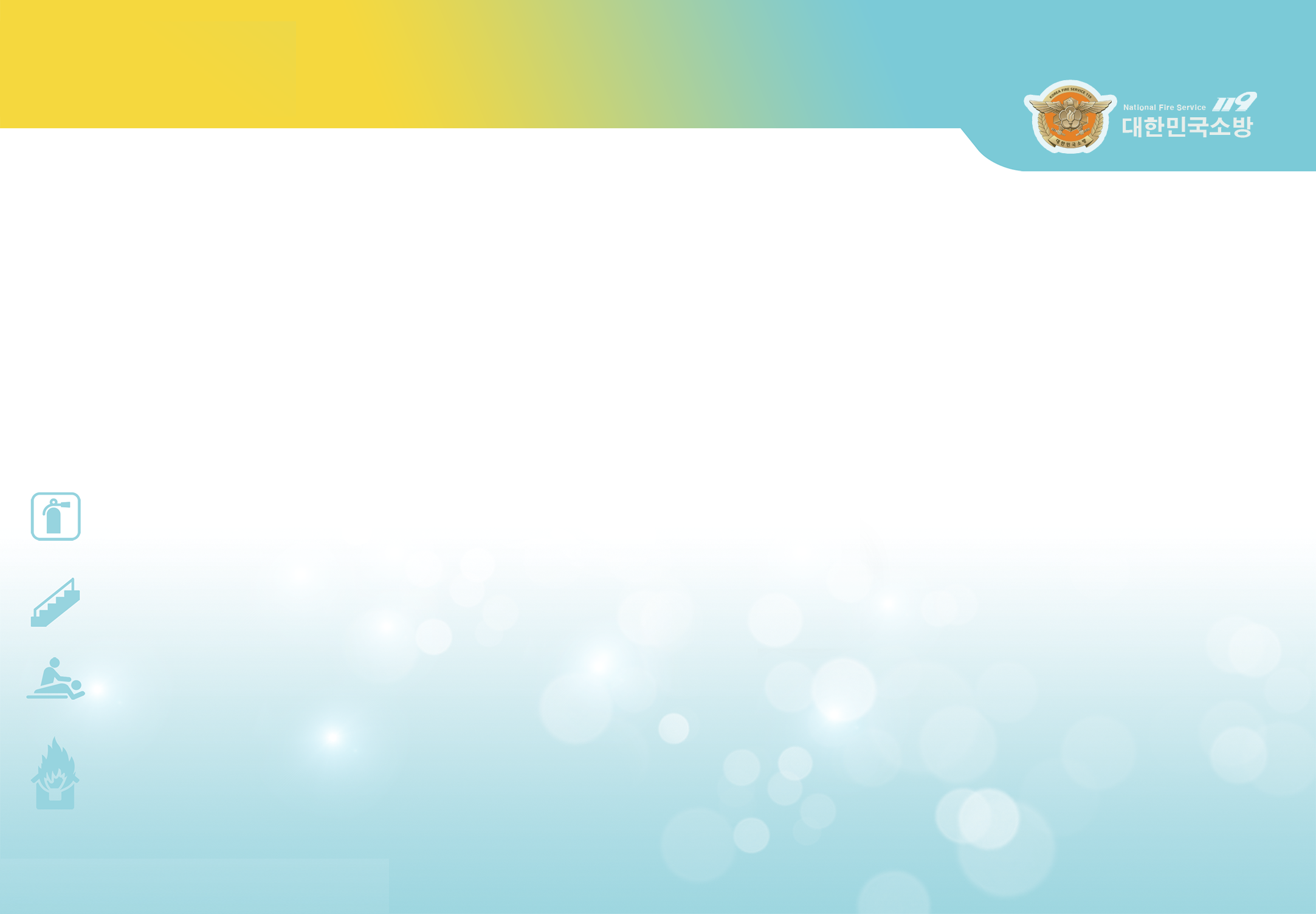 Chet ellik
Katta
Ayol
Nogiron
Xavfsizlik va qochish talablari
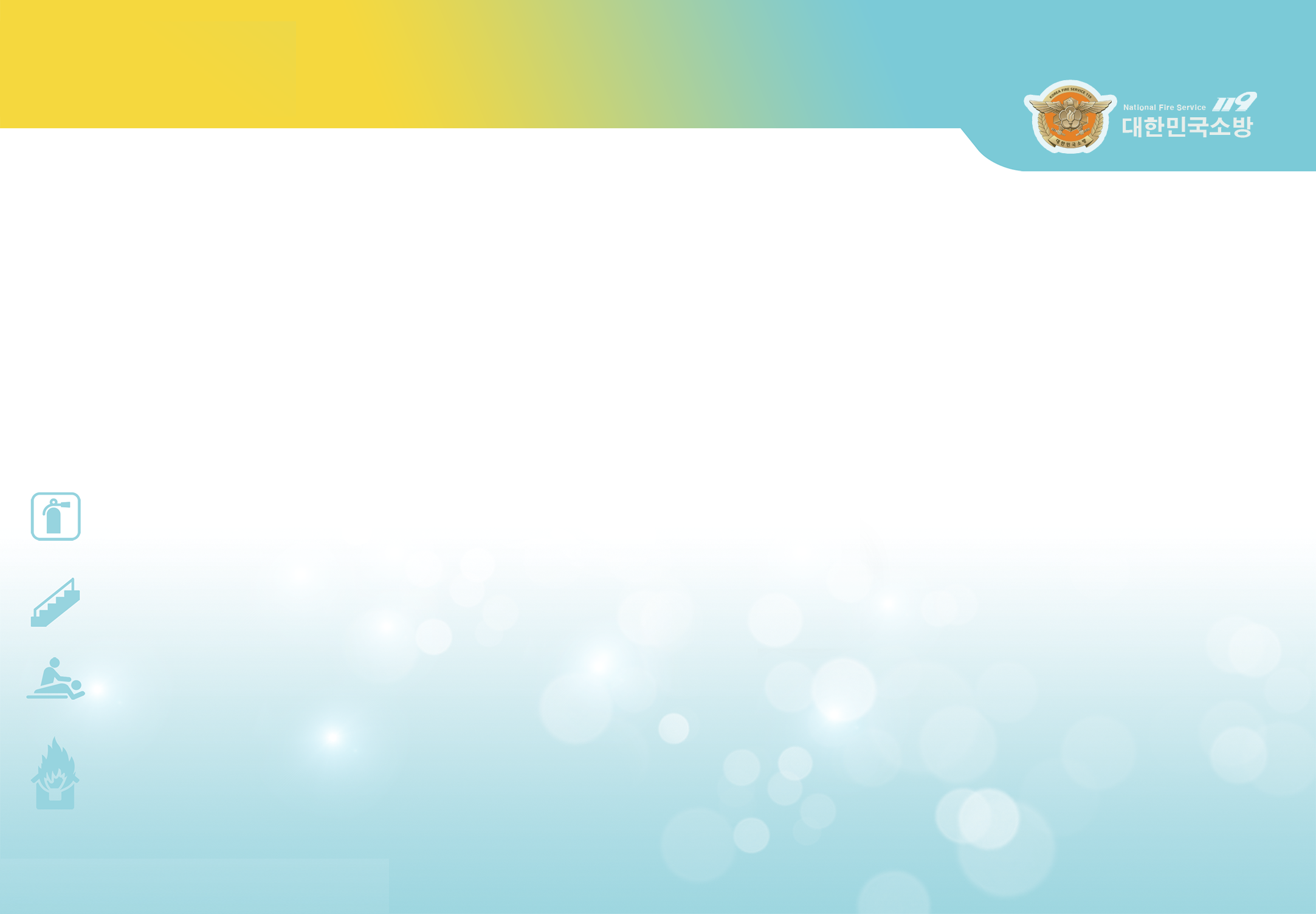 4
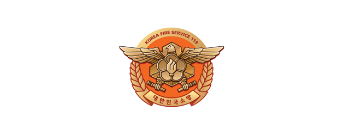 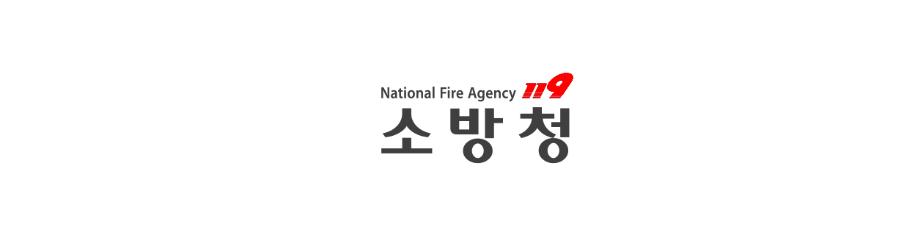 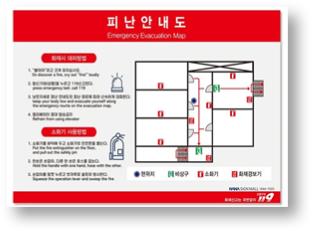 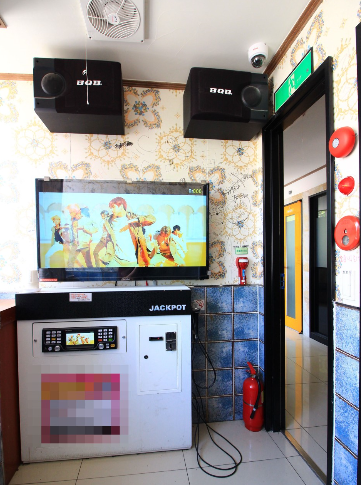 Evakuatsiya xaritasi
출입구 및 피난안내도 확인하기
소방시설 위치 확인하기
대피로 2곳 이상 생각해 두기
Chiqish va evakuatsiya ma'lumotlarini ham tekshiring
Yong'inga qarshi vositalarning joylashishi
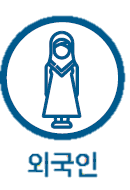 Evakuatsiya qilish uchun ikkita joydan ko'proq narsani o'ylab ko'ring
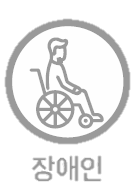 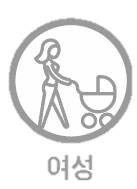 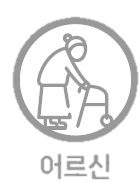 12
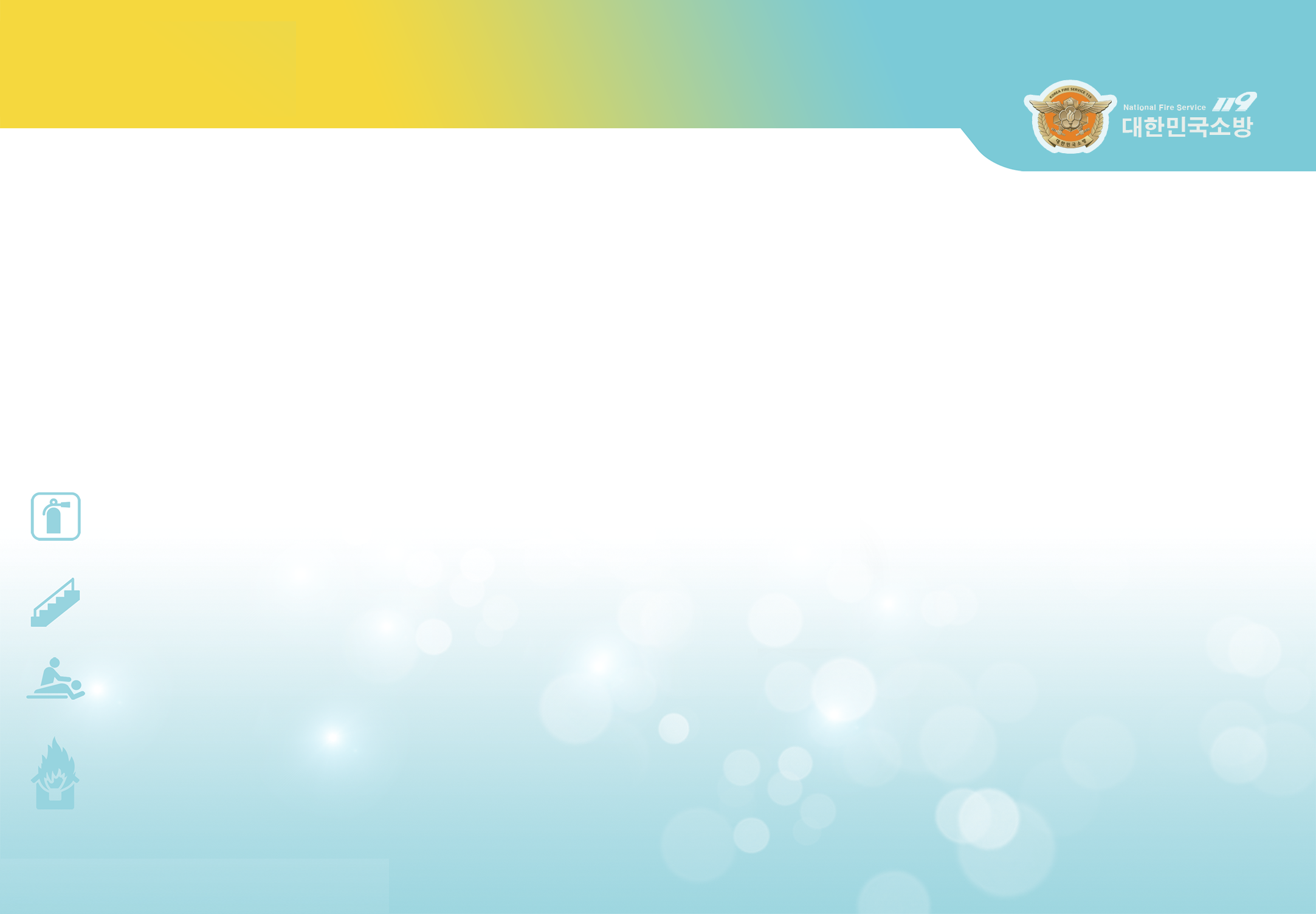 Chet ellik
Katta
Ayol
Nogiron
Xavfsizlik va qochish talablari
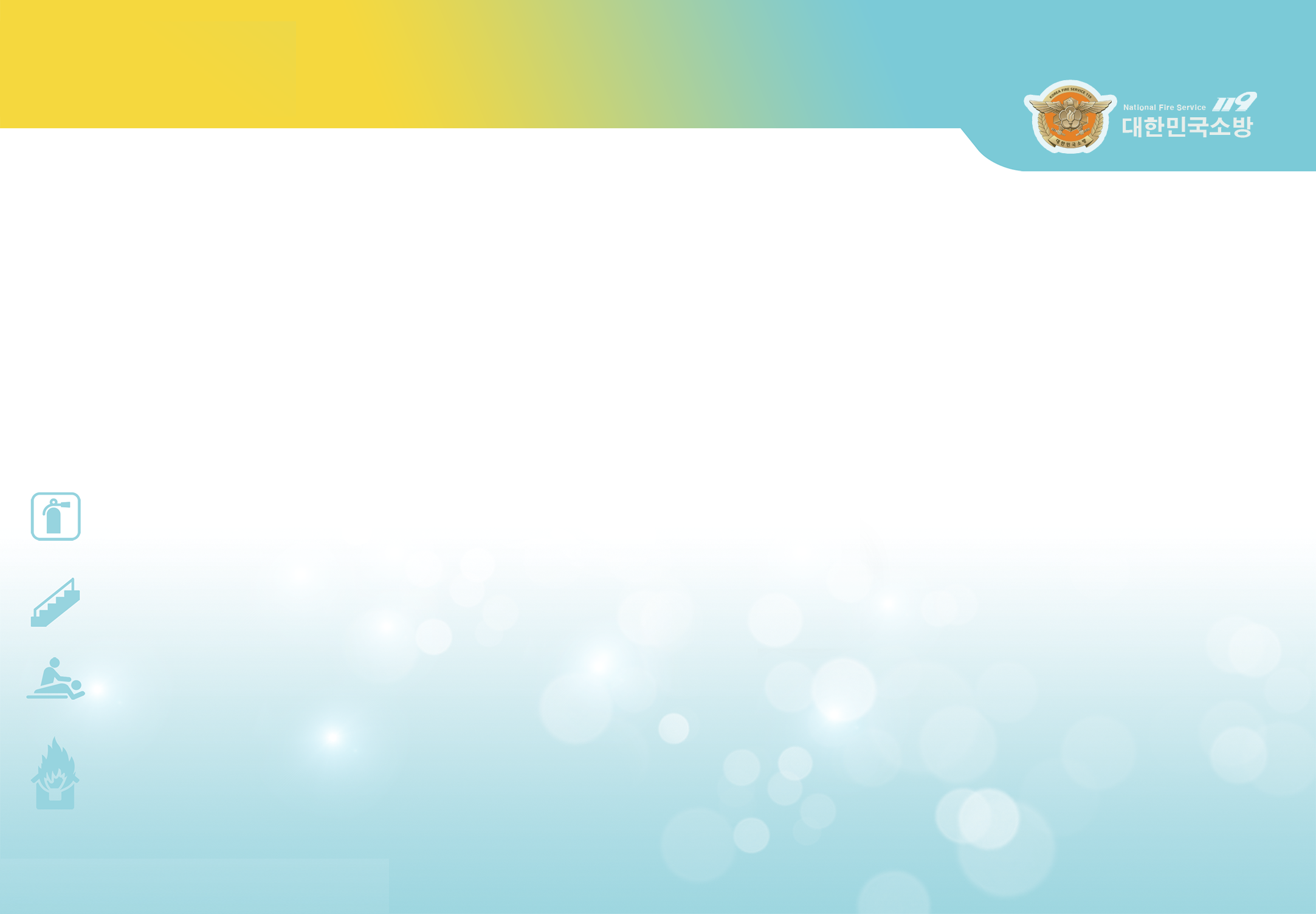 4
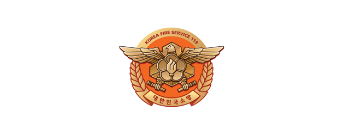 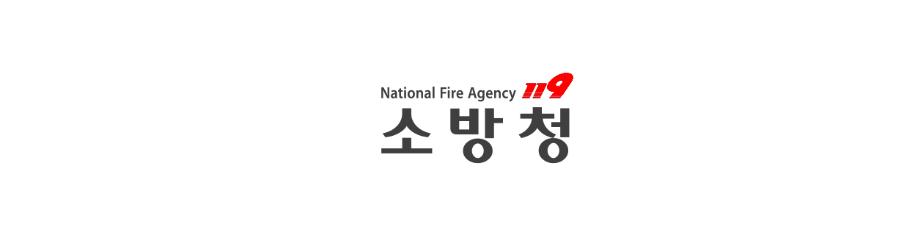 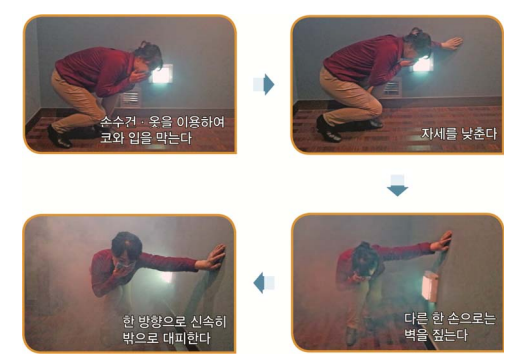 “
Esda tutish kerak bo'lgan muhim narsa shundaki, siz olovda bo'lganingizda vahima qo'ymang, aks holda siz gaz va tutun bilan nafas olasiz
Burun va og'zingizni yoping, tanangizni pastga tushiring va xotirjam harakat qiling
”
Burun va og'zingizni yopish uchun ro'molcha kiyimidan foydalaning
Pastki holat
Ikkinchi qo'l devorga ishora qiladi.
Tez bir yo'nalishda evakuatsiya qiling
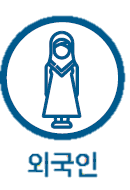 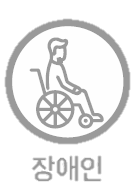 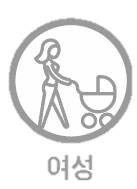 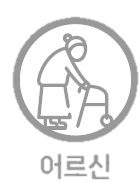 13
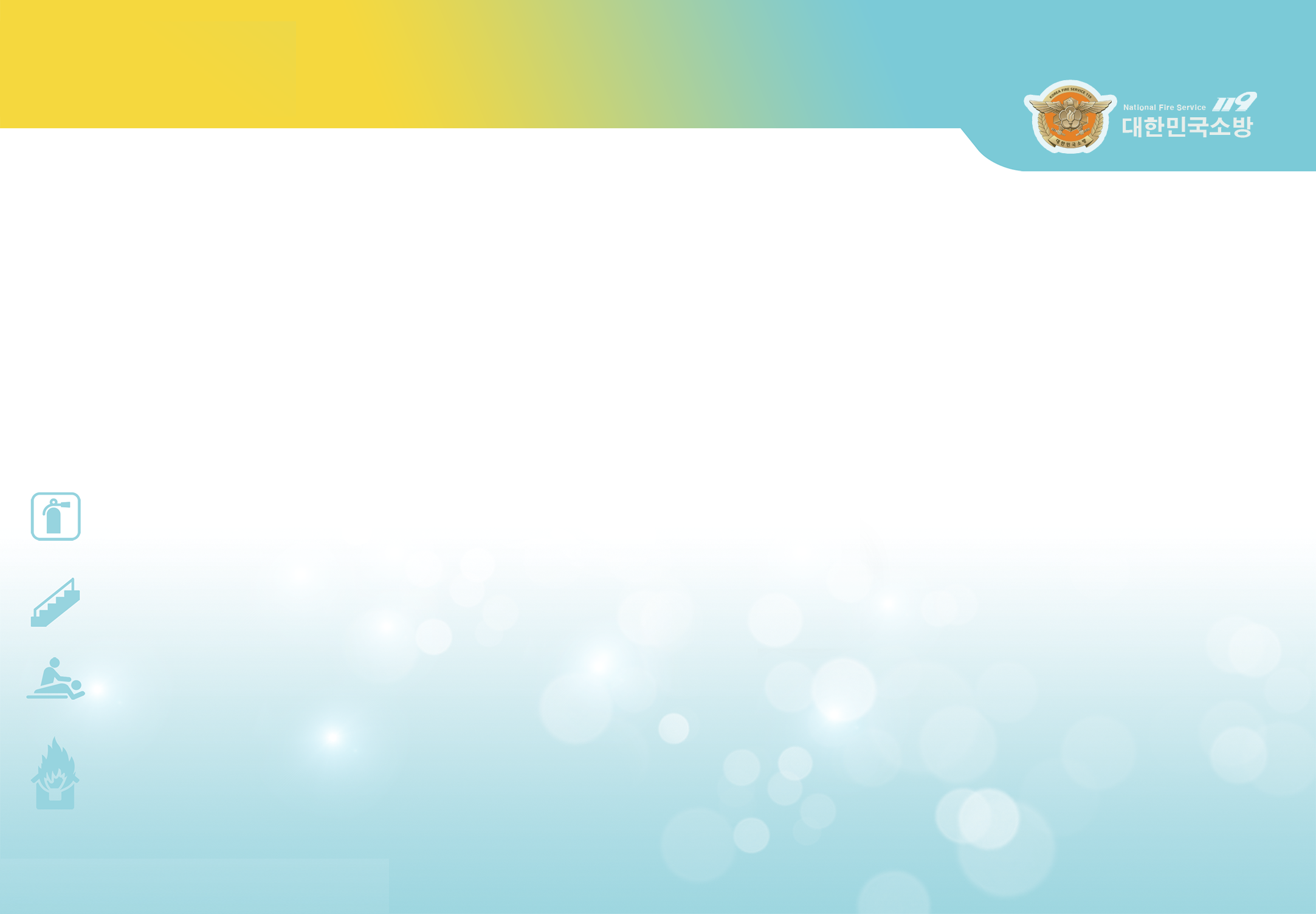 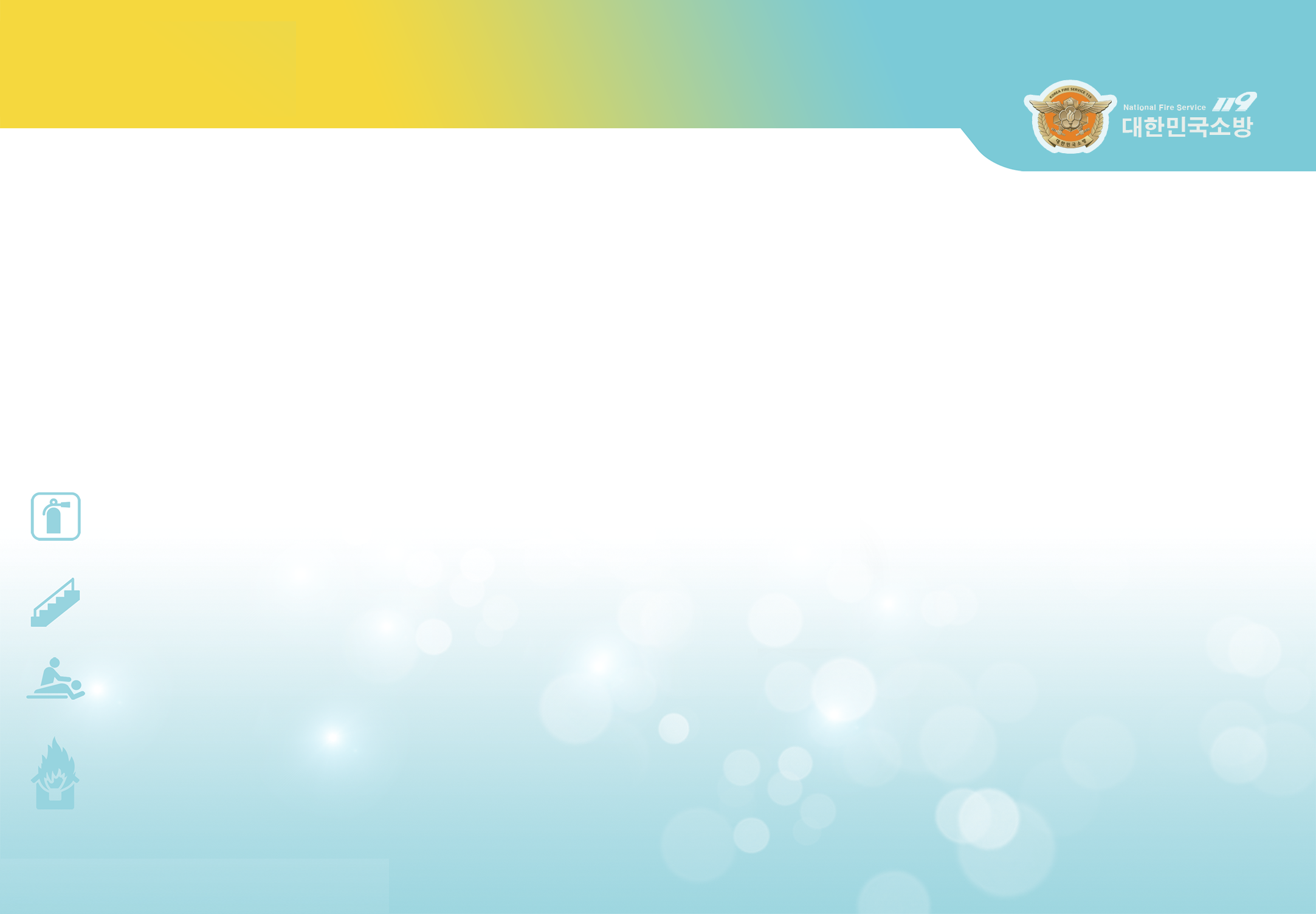 Chet ellik
Katta
Ayol
Nogiron
Yong'in xavfsizligi uchun asosiy nuqta
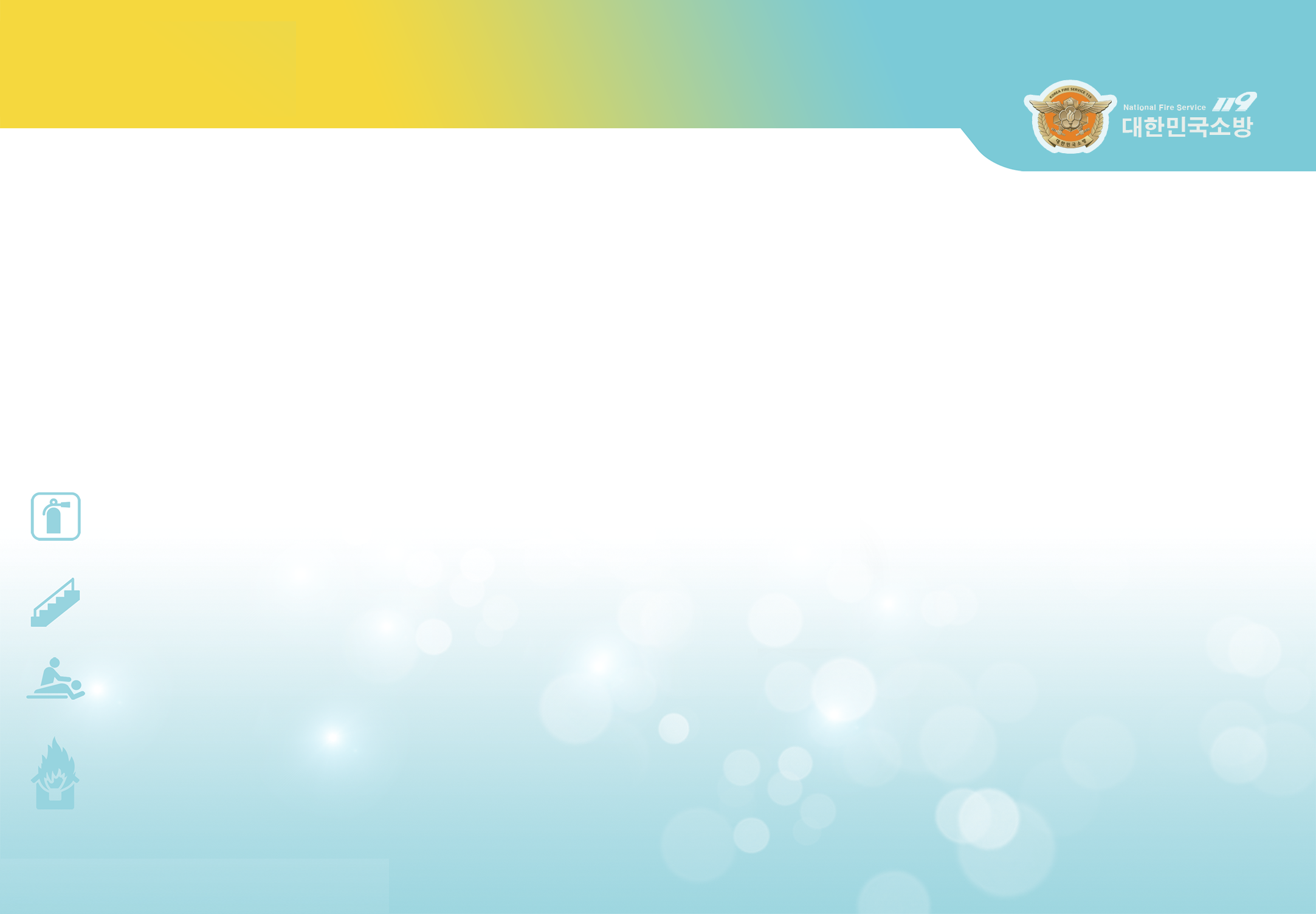 *
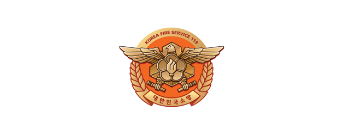 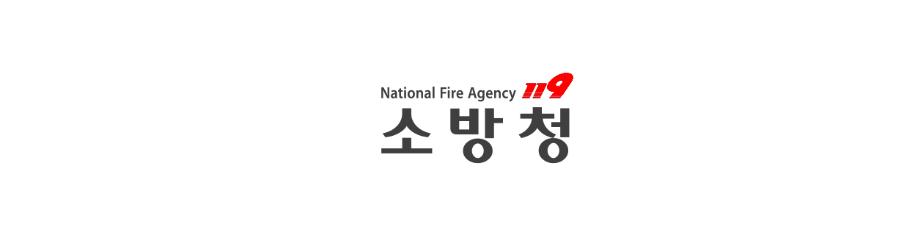 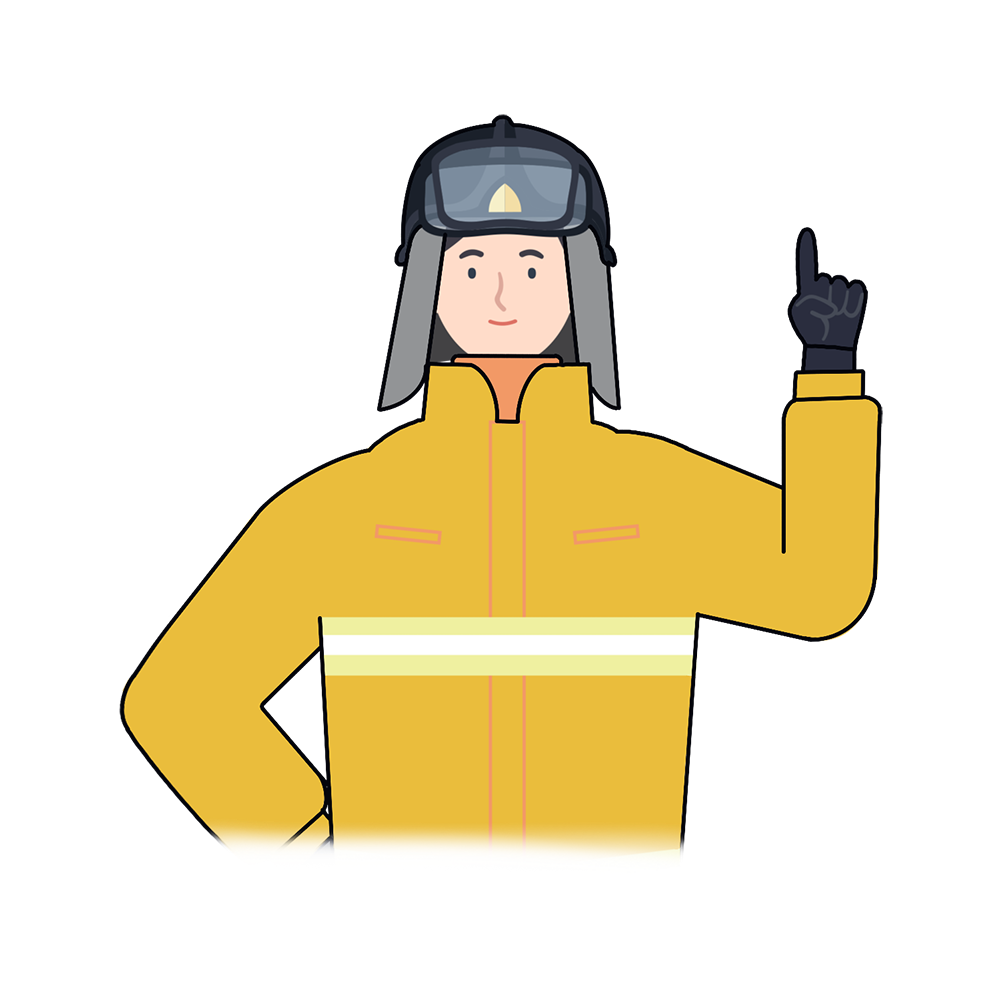 “
Karaoke xonalari kabi jamoat joylarining olomon tabiati bilan, biz yong'in sodir bo'lganda osoyishtalik bilan ish tutishimiz va qochishimiz kerak.
“
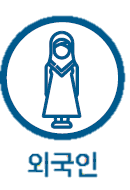 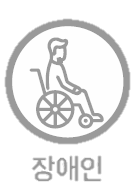 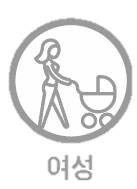 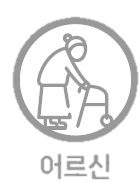 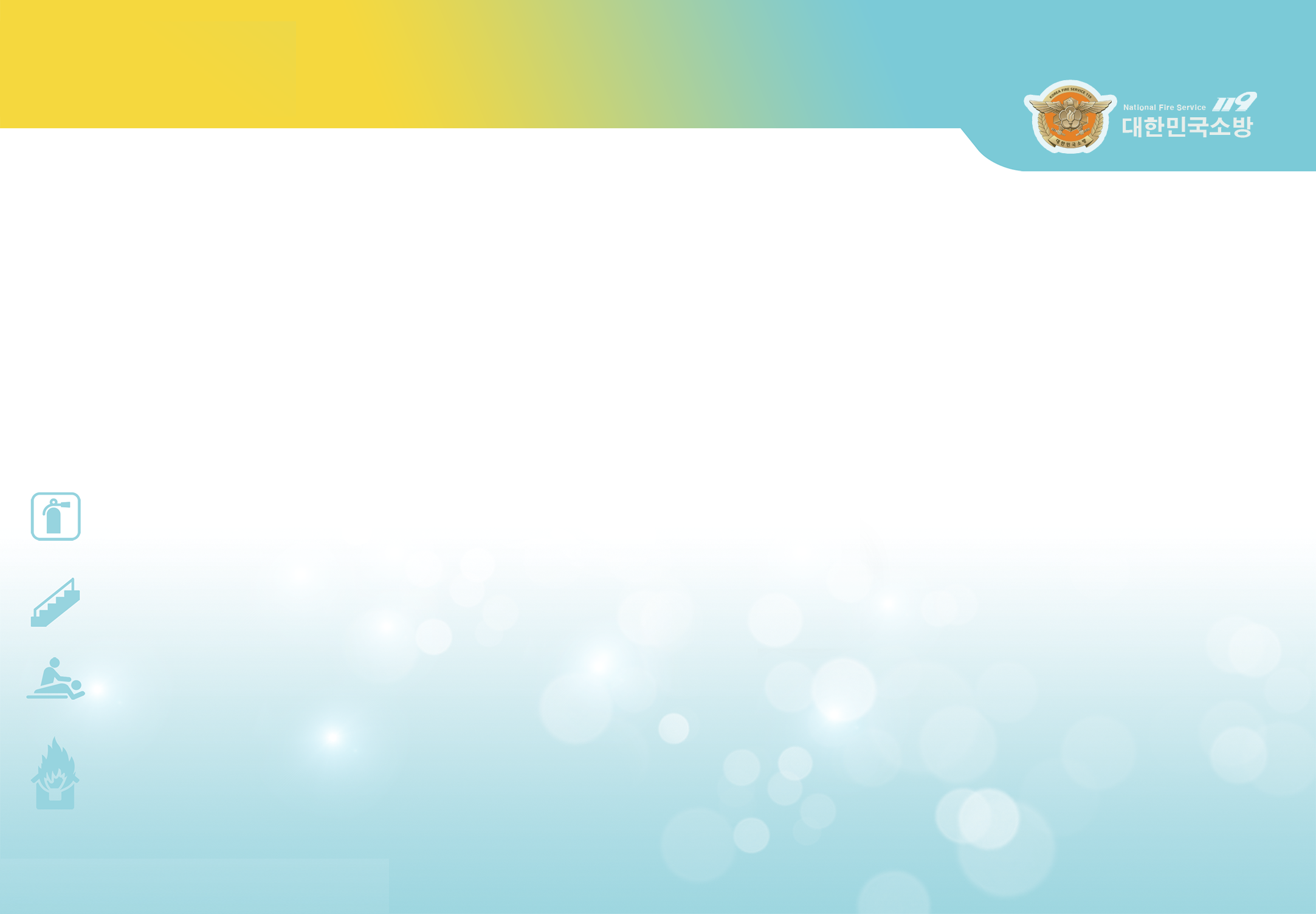 Chet ellik
Katta
Ayol
Nogiron
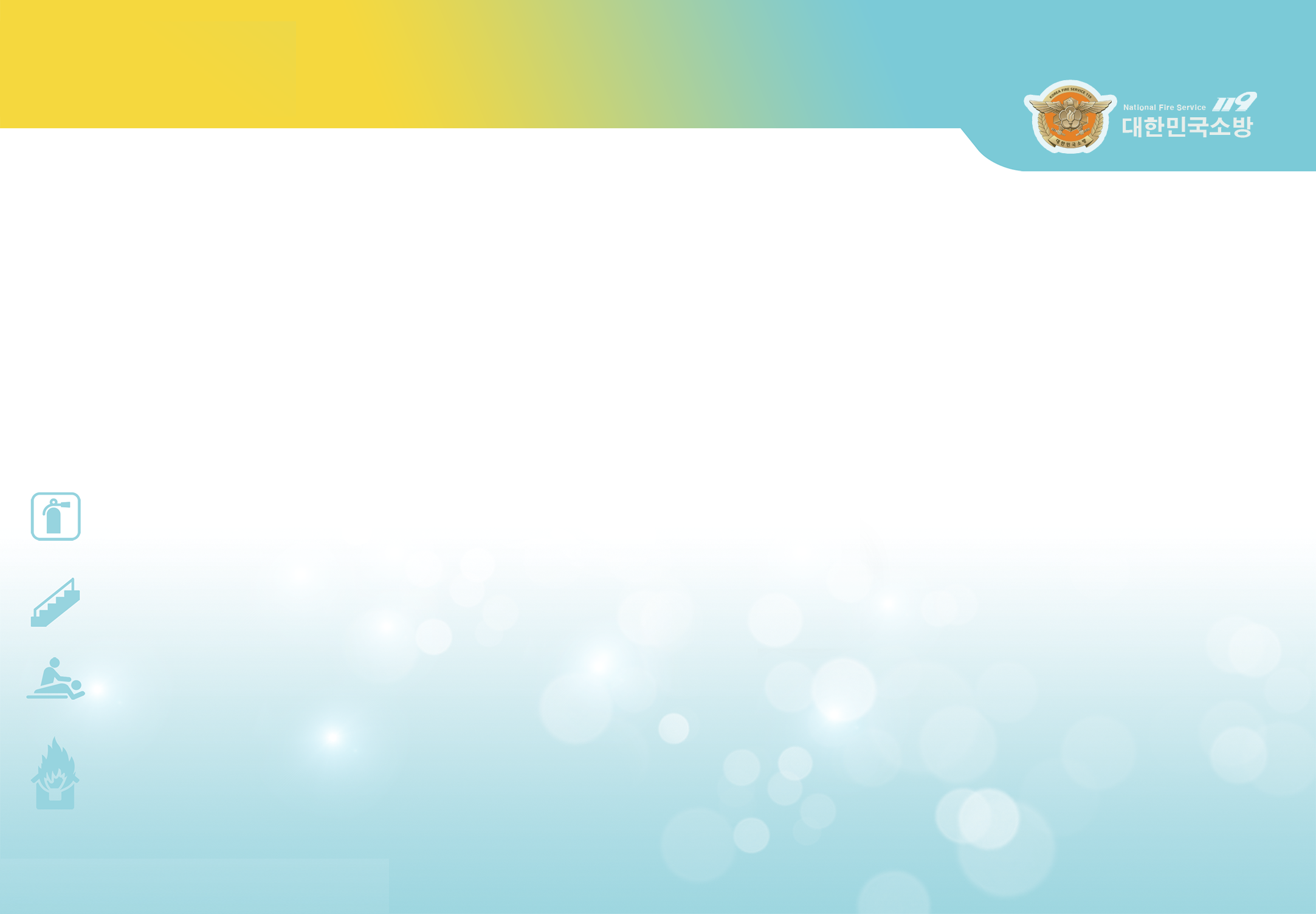 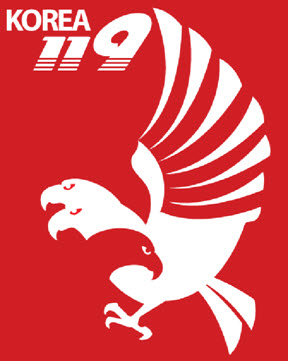 Karaokesda olov
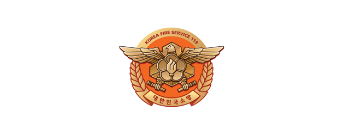 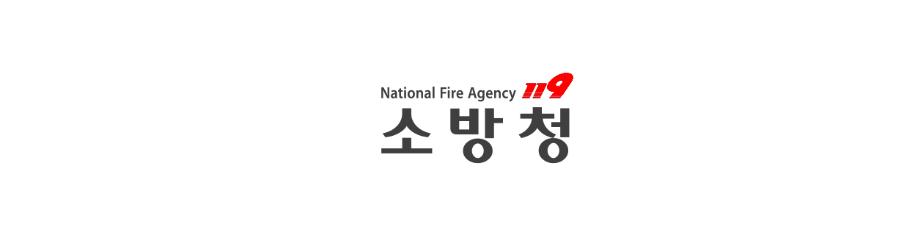 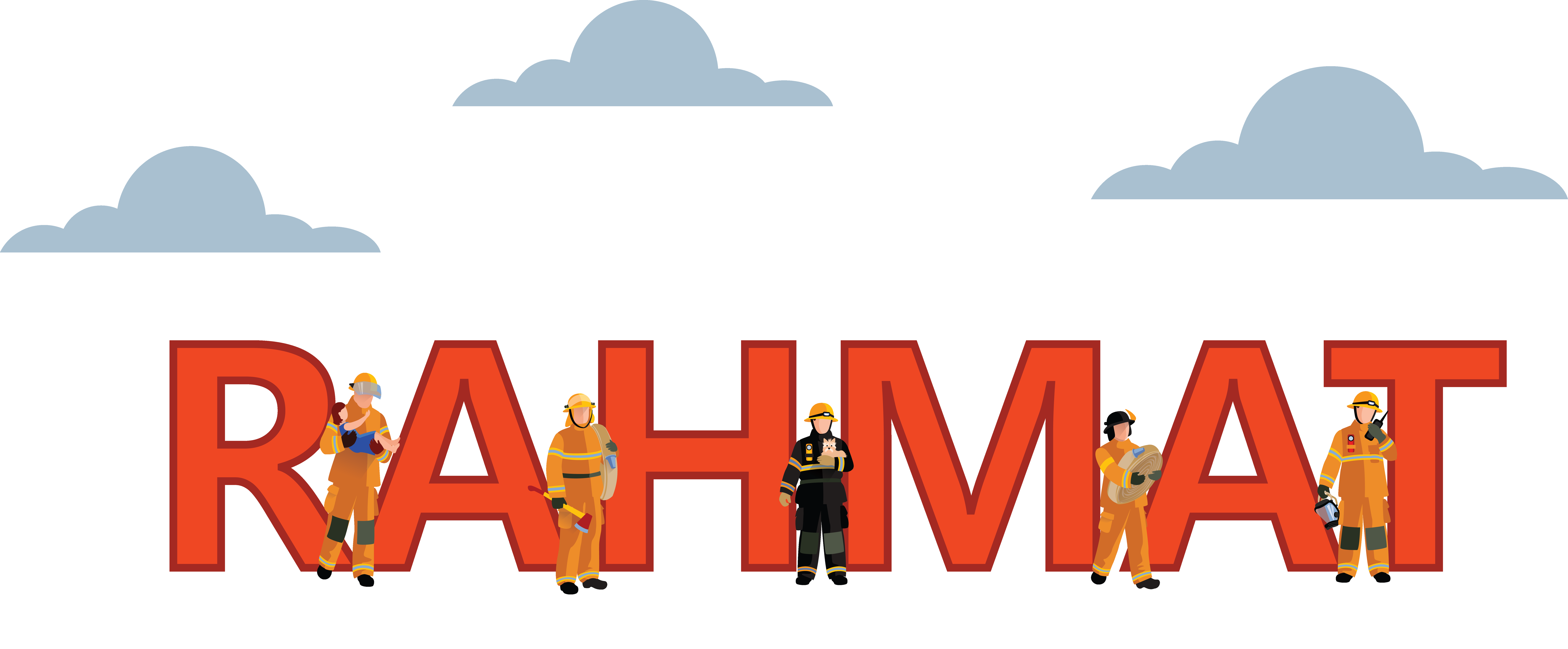 Yong'in xavfsizligini o’rganish xavfsiz jamiyat va baxtli odamlarning asosidir